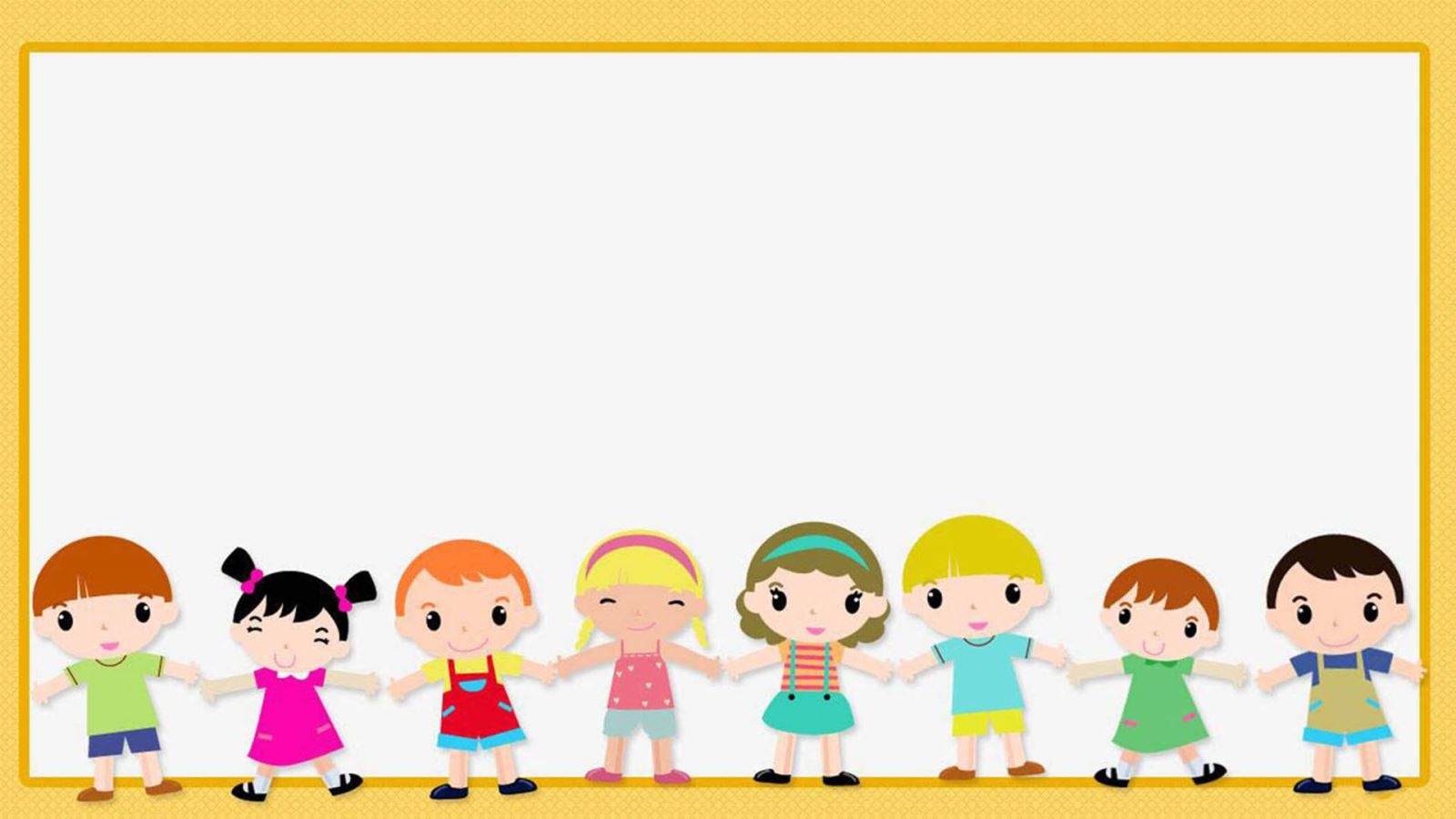 CHÀO MỪNG QUÝ THẦY CÔ
ĐẾN DỰ GIỜ THĂM LỚP
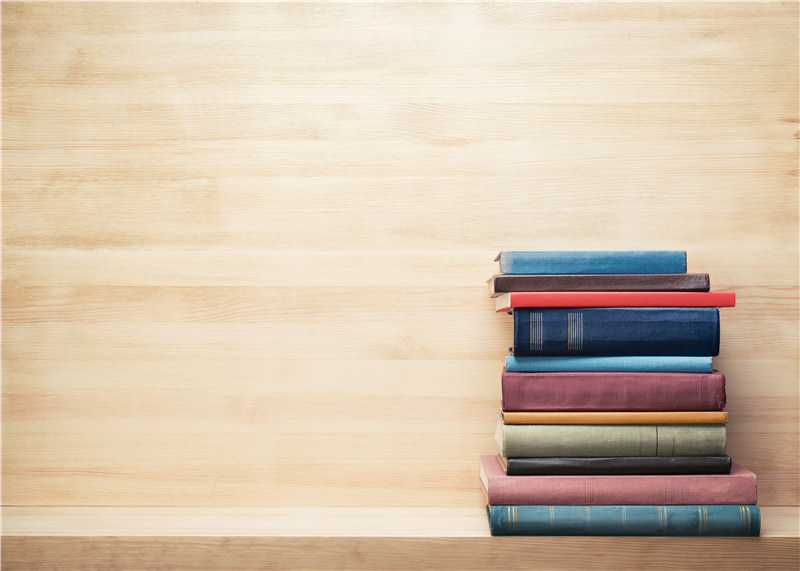 Kĩ năng ViẾT ĐoẠN VĂN
 NGHỊ LuẬN VĂN HỌC 200 CHỮ
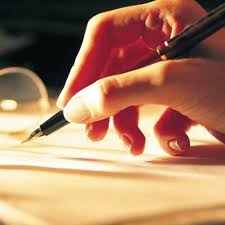 NỘI DUNG BÀI HỌC
Yêu cầu chung
I
Yêu cầu cụ thể
II
Quy trình viết đoạn văn
III
Hướng dẫn viết đoạn văn ở một số dạng đề
IV
Phân tích quy trình trong ví dụ cụ thể
V
VI
Các đoạn văn tham khảo
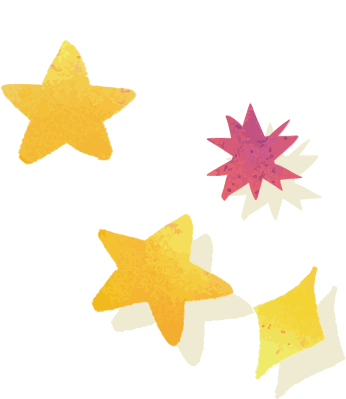 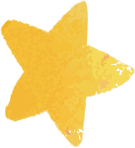 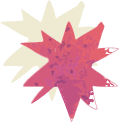 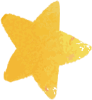 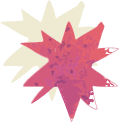 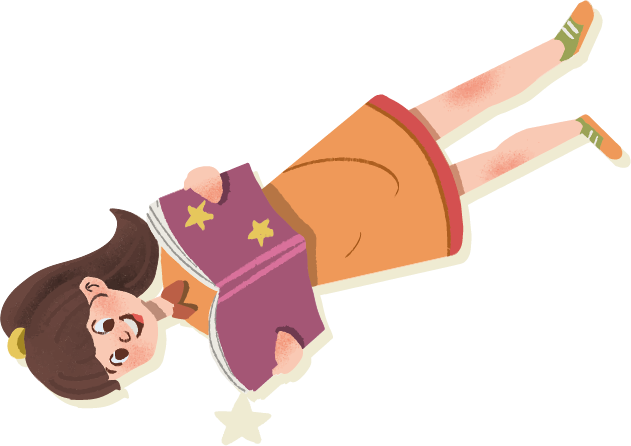 A. YÊU CẦU CHUNG
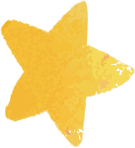 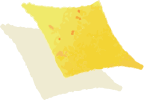 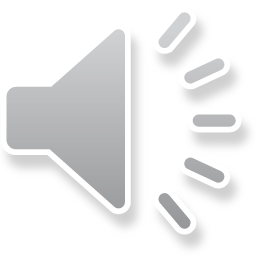 Đảm bảo hình thức, dung lượng đoạn văn
Xác định đúng vấn đề cần nghị luận
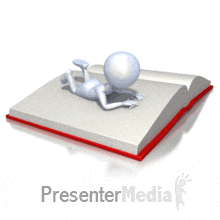 Đề xuất được hệ thống ý phù hợp để làm rõ vấn đề nghị luận
Đảm bảo các yêu cầu của một đoạn văn
Diễn đạt rõ ràng, mạch lạc
A. YÊU CẦU CHUNG
Sáng tạo: Thể hiện suy nghĩ sâu sắc về vấn đề nghị luận, có cách diễn đạt mới mẻ
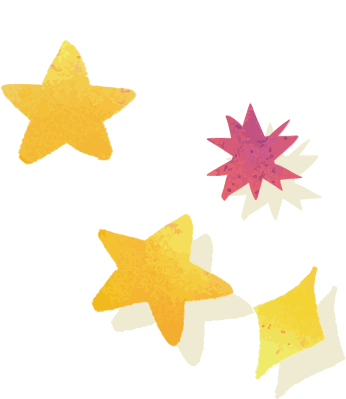 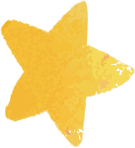 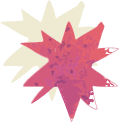 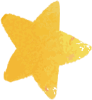 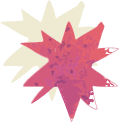 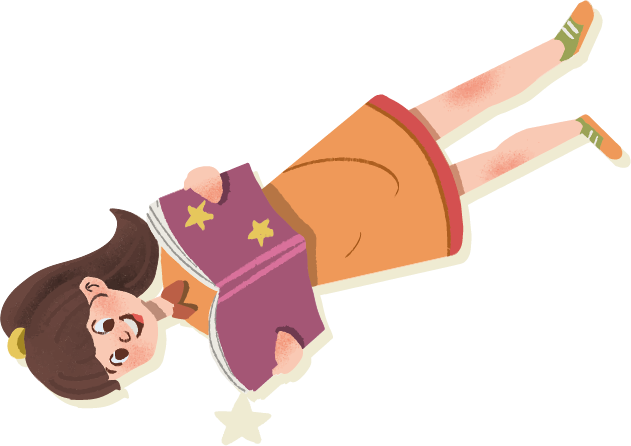 B. YÊU CẦU 
CỤ THỂ
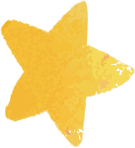 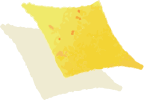 1. Về văn bản thơ
Yêu cầu viết đoạn văn thường đề cập đến những phương diện sau:
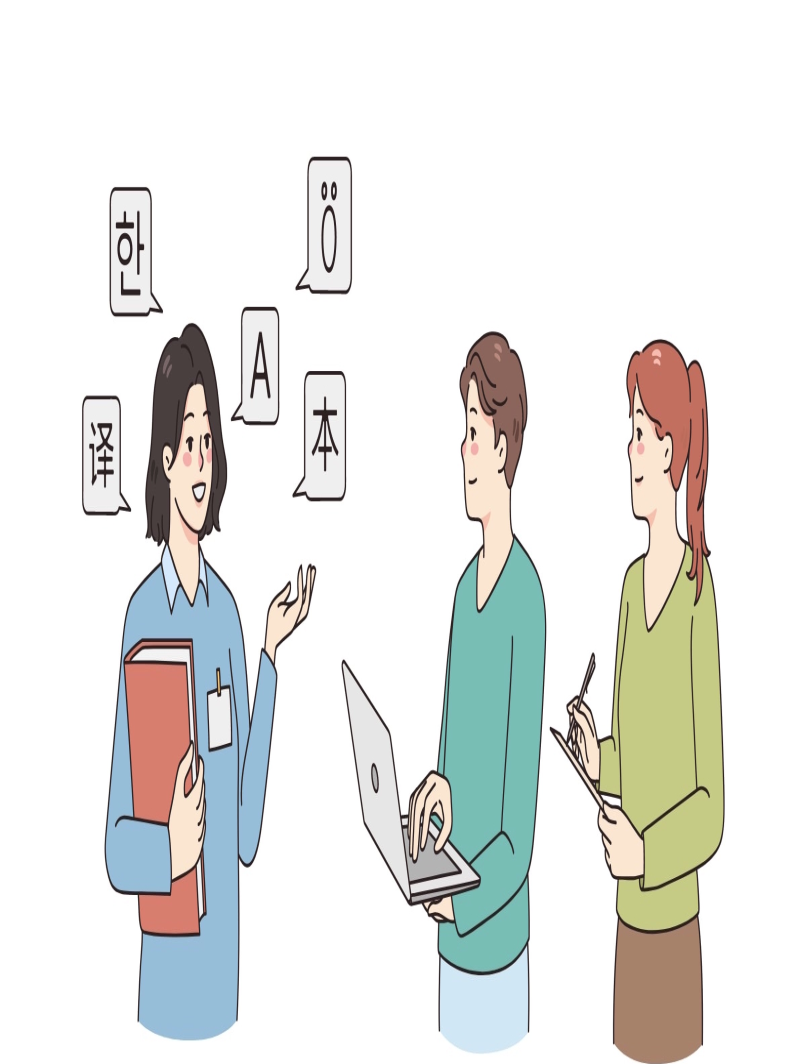 Nhận xét, đánh giá một phương diện nội dung như: nhan đề, chủ đề câu thơ, đoạn thơ, nhân vật trữ tình, v.v.
Nhận xét, đánh giá một phương diện nghệ thuật như: đặc sắc nghệ thuật, sử dụng hình ảnh, nhịp điệu, cách dùng từ ngữ, ngắt nhịp, biện pháp tu từ, v.v.
1. Về văn bản thơ
Cảm nhận về một câu thơ hoặc một hình ảnh trong bài thơ.
Ví dụ
Phân tích tâm trạng nhân vật trữ tình trong đoạn thơ câu thơ.
Phân tích một nét đẹp tâm hồn tác giả trong bài thơ.
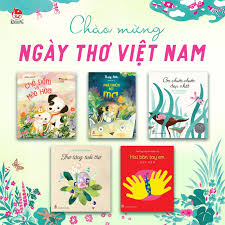 Cảm nhận về một phương diện nổi bật trong bài thơ.
So sánh nội dung câu thơ trong bài A và bài B.
Phân tích đặc sắc nghệ thuật trong bài thơ.
Phân tích việc sử dụng một biện pháp tu từ trong khổ thơ.
Phân tích một hình ảnh mang ý nghĩa tượng trưng trong bài thơ.
2. Về văn bản truyện, kí
Yêu cầu viết đoạn văn thường đề cập đến những phương diện sau:
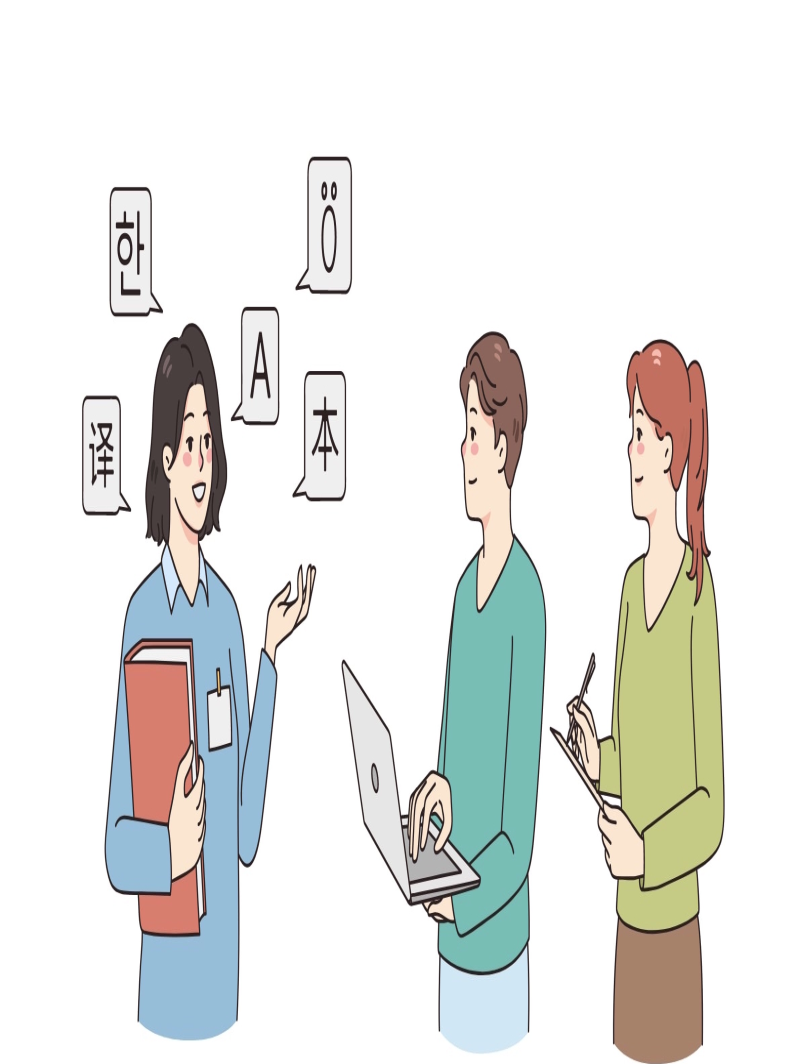 Nhận xét, đánh giá một phương diện nội dung: nhan đề, chủ đề, vẻ đẹp nhân vật, v.v.
Nhận xét, đánh giá một phương diện nghệ thuật: đặc sắc nghệ thuật, hình ảnh, chi tiết, điểm nhìn, ngôi kể, lời nhân vật (đối thoại, độc thoại), cách kết thúc, v.v.
2. Về văn bản truyện, kí
Đánh giá về chủ đề của tác phẩm.
Ví dụ
Phân tích tâm trạng của nhân vật trong một đoạn văn
Phân tích một biểu hiện của tư tưởng nhân đạo trong đoạn trích/ tác phẩm.
Trình bày suy nghĩ về một thông điệp có ý nghĩa nhất đối với bản thân rút ra từ tác phẩm.
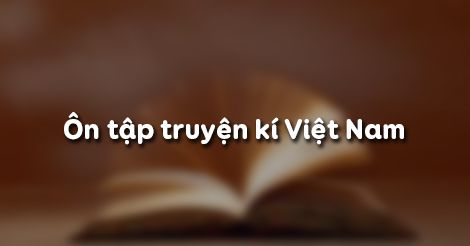 Phân tích một chi tiết trong truyện.
Phân tích một yếu tố làm nên sức hấp dẫn của câu chuyện.
Phân tích một yếu tố nghệ thuật đặc sắc trong đoạn trích/ tác phẩm.
Nhận xét cách xây dựng cốt truyện, tình huống truyện, lời kể, chi tiết, lời thoại.
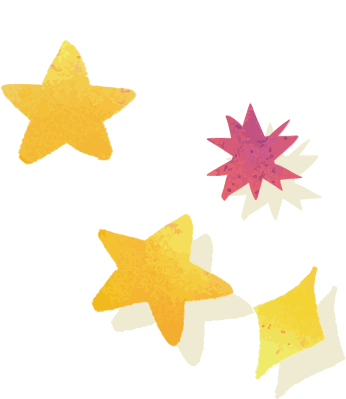 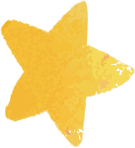 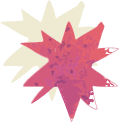 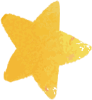 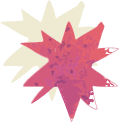 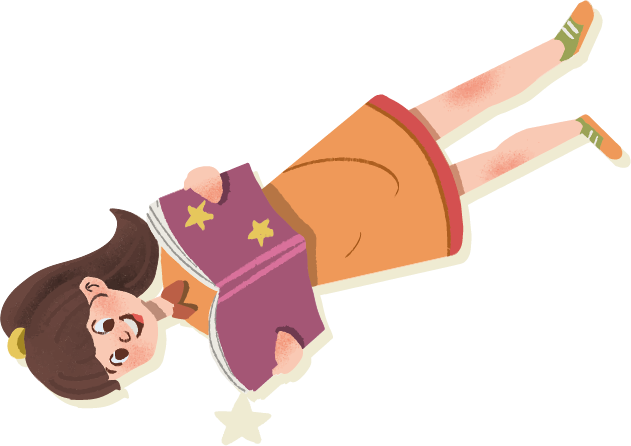 C. QUY TRÌNH
VIẾT ĐOẠN VĂN
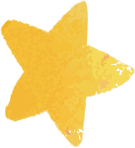 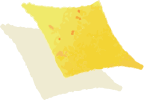 QUY TRÌNH VIẾT ĐOẠN VĂN
Bước 1
Bước 2
Bước 3
Viết các câu phát triển đoạn
Viết mở đoạn
Viết kết đoạn
- Dẫn dắt vấn đề: Bắt đầu bằng cách dẫn dắt, giới thiệu ngắn gọn về tác phẩm hoặc bối cảnh của vấn đề.
- Nêu rõ vấn đề nghị luận: Xác định chính xác vấn đề cần nghị luận mà đề bài yêu cầu.
- Đánh giá vấn đề: Đưa ra một nhận định hoặc đánh giá khái quát về vấn đề.
- Giải thích vấn đề:
+ Giải thích các thuật ngữ hoặc khái niệm văn học liên quan (nếu cần).
+ Giới thiệu và miêu tả hình ảnh, chi tiết; câu thơ, đoạn thơ; câu văn, đoạn văn; nêu phẩm chất; kể tình huống…
- Phân tích, nhận xét:
+ Phân tích những yếu tố nội dung và nghệ thuật liên quan đến vấn đề.
+ Nhận xét và đánh giá ý nghĩa của các yếu tố này .
+ Sử dụng dẫn chứng cụ thể.
- Khẳng định lại giá trị của vấn đề: Nhấn mạnh tầm quan trọng của vấn đề đã phân tích trong việc làm nổi bật chủ đề của tác phẩm.
- Đưa ra thông điệp: Rút ra thông điệp, bài học, nhận thức cá nhân từ vấn đề đã phân tích.
- Đánh giá tài năng của tác giả: Nếu phù hợp, thể hiện sự đánh giá về tài năng và phong cách nghệ thuật của tác giả.
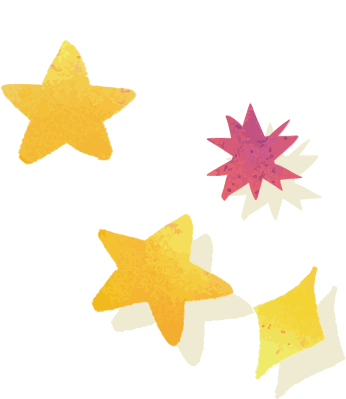 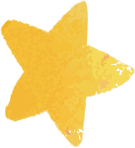 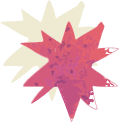 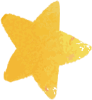 D. HƯỚNG DẪN VIẾT ĐOẠN VĂN Ở MỘT SỐ DẠNG ĐỀ
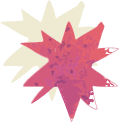 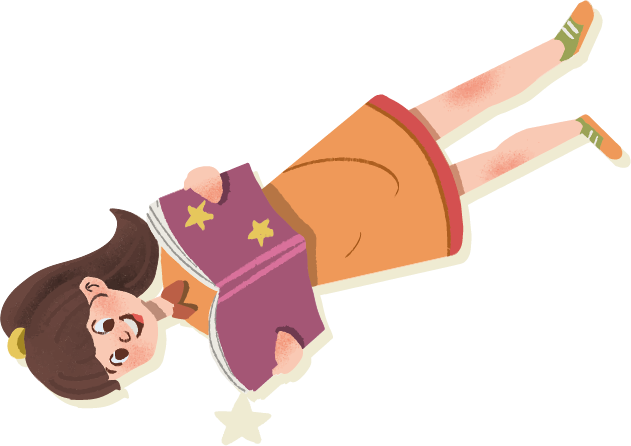 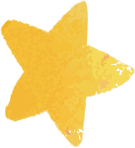 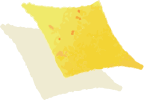 1. Đoạn văn phân tích một câu thơ, một khổ thơ, một đoạn thơ
Bước 1: Viết mở đoạn
Dẫn dắt, giới thiệu câu thơ, khổ thơ, đoạn thơ, đánh giá khái quát về câu thơ, khổ thơ, đoạn thơ.
Nêu nội dung câu thơ, khổ thơ, đoạn thơ.
Bước 2: Viết các câu phát triển đoạn
Phân tích những nét đặc sắc về phương diện nội dung: đối tượng đề cập đến; thái độ tình cảm của tác giả đối với đối tượng.
Phân tích những nét đặc sắc về phương diện nghệ thuật: thể thơ, cách lựa chọn hình ảnh, từ ngữ, nhịp điệu, các phép tu từ...
Bước 3: Viết kết đoạn
Khẳng định lại giá trị của câu thơ, khổ thơ, đoạn thơ.
2. Đoạn văn phân tích đặc sắc nghệ thuật trong câu thơ, khổ thơ, đoạn thơ, bài thơ
Dẫn dắt, giới thiệu vấn đề (đặc sắc nghệ thuật), đánh giá khái quát về đặc sắc nghệ thuật của câu thơ, khổ thơ, đoạn thơ, bài thơ.
Bước 1: Viết mở đoạn
Nêu và phân tích hiệu quả của các phương diện nghệ thuật: Thể thơ, hình ảnh thơ, từ ngữ, nhịp điệu thơ, giọng thơ, biện pháp tu từ….
Bước 2: Viết các câu phát triển đoạn
Khi phân tích lồng ghép cả nghệ thuật vào nội dung.
Đánh giá lại những nét đặc sắc nghệ thuật
Khẳng định đặc sắc nghệ thuật đã làm nên sức hấp dẫn của tác phẩm và khẳng định tài năng của nhà thơ.
Bước 3: Viết kết đoạn
3. Đoạn văn phân tích chi tiết nghệ thuật
Bước 1: Viết mở đoạn
Dẫn dắt, nêu chi tiết, khẳng định chi tiết độc đáo, giá trị.
Nêu khái niệm chi tiết nghệ thuật trong tác phẩm văn học.
Bước 2: Viết các câu phát triển đoạn
Phân tích chi tiết:
- Sự xuất hiện của chi tiết và miêu tả chi tiết.
- Phân tích ý nghĩa của chi tiết đối với việc thể hiện đặc điểm nhân vật trữ tình, chủ đề, giá trị tư tưởng của tác phẩm.
- Phân tích nét độc đáo, đặc sắc của chi tiết ở phương diện nội dung, nghệ thuật.
Bước 3: Viết kết đoạn
Khẳng định lại ý nghĩa của chi tiết, tài năng của tác giả.
4. Đoạn văn phân tích đặc điểm của nhân vật
Dẫn dắt và nêu được đúng vấn đề nghị luận (đặc điểm nhân vật), đánh giá đặc điểm nhân vật.
Bước 1: Viết mở đoạn
- Giới thiệu nhân vật.
- Phân tích các đặc điểm của nhân vật: ngoại hình (nếu có); hoàn cảnh, số phận; tính cách, phẩm chất thông qua các biện pháp nghệ thuật xây dựng nhân vật (ngôn ngữ, hành động và miêu tả diễn biến tâm trạng nhân vật); mối quan hệ của nhân vật; vai trò của nhân vật trong tác phẩm (nổi bật chủ đề, tư tưởng nhà văn gửi gắm).
- Đánh giá nghệ thuật xây dựng nhân vật: ngôn ngữ, hành động, diễn biến tâm trạng.
Bước 2: Viết các câu phát triển đoạn
Bước 3: Viết kết đoạn
Khẳng định lại tài năng của nhà văn.
5. Đoạn văn phân tích một đoạn trích văn xuôi (một yếu tố nội dung hoặc nghệ thuật của đoạn trích)
Bước 1: Viết mở đoạn
Dẫn dắt, giới thiệu đoạn trích, đánh giá khái quát giá trị đoạn trích.
Phân tích những nét đặc sắc về phương diện nội dung: đối tượng đề cập đến, thái độ tình cảm của tác giả đối với đối tượng.
Bước 2: Viết các câu phát triển đoạn
Phân tích những nét đặc sắc về phương diện nghệ thuật: việc lựa chọn ngôi kể, điểm nhìn, tình huống truyện, biện pháp xây dựng nhân vật, ngôn ngữ kể chuyện, chi tiết tiêu biểu.
Bước 3: Viết kết đoạn
Khẳng định lại giá trị của đoạn trích, tài năng của tác giả.
6. Phân tích một biểu hiện của giá trị nhân đạo trong đoạn trích, tác phẩm truyện
Bước 1: Viết mở đoạn
Dẫn dắt, giới thiệu giá trị nhân đạo, đánh giá khái quát.
Chọn một trong số các biểu hiện của giá trị nhân đạo để phân tích:
- Thông cảm, thấu hiểu cho số phận con người.
- Tố cáo, phê phán những thế lực chà đạp lên con người.
- Khám phá và tôn vinh vẻ đẹp, đề cao khát vọng của con người.
- Nâng niu ước mơ hay mở ra một tương lai tươi sáng cho con người.
Bước 2: Viết các câu phát triển đoạn
Ở từng phương diện trên thì biểu hiện trong tác phẩm như thế nào, lấy dẫn chứng để làm sáng tỏ.
Bước 3: Viết kết đoạn
Khẳng định lại giá trị của đoạn trích, tài năng của tác giả.
7. Viết đoạn văn nhận xét, đánh giá tình huống truyện trong tác phẩm truyện
Bước 1: Viết mở đoạn
Dẫn dắt, giới thiệu tình huống, đánh giá khái quát.
Bước 2: Viết các câu phát triển đoạn
Tập trung làm rõ câu chủ đề bằng các ý:
- Giải thích tình huống truyện
- Giới thiệu, mô tả tình huống truyện.
- Lý giải sự độc đáo của tình huống.
- Vai trò của tình huống truyện (đối với tác phẩm, đối với nhân vật, đối với tác giả).
Bước 3: Viết kết đoạn
Nhận xét, đánh giá, khẳng định giá trị của tình huống, khẳng định tài năng của tác giả.
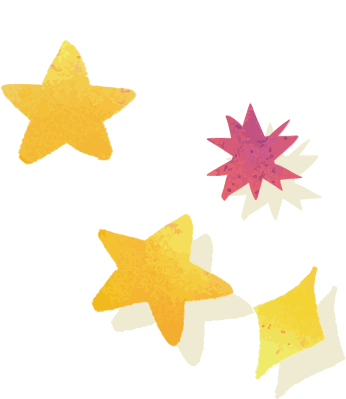 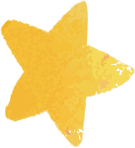 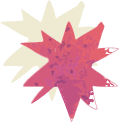 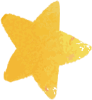 E. PHÂN TÍCH QUY TRÌNH TRONG VÍ DỤ CỤ THỂ
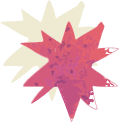 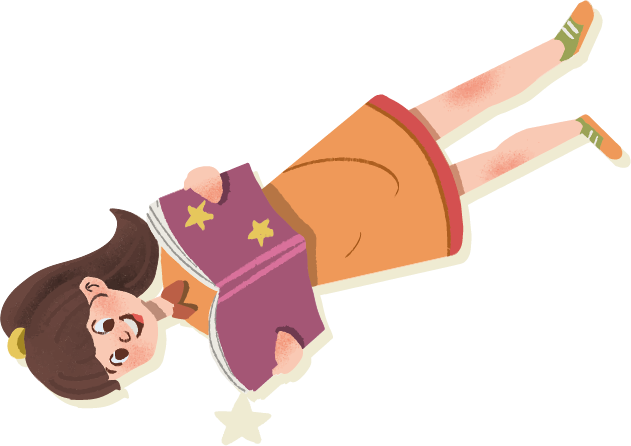 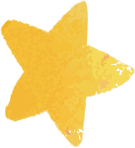 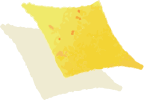 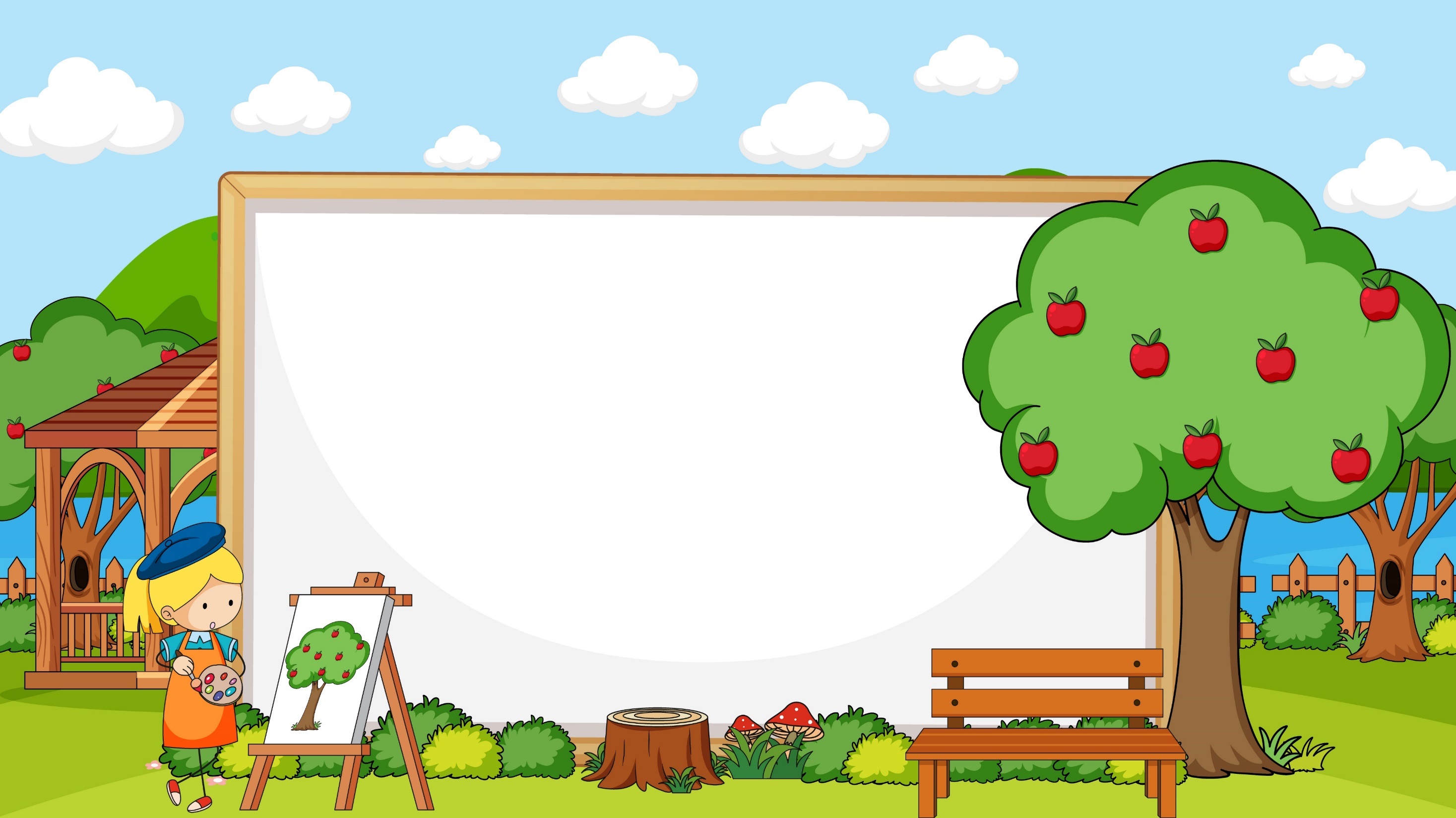 Đề bài 1: 
Viết đoạn văn phân tích câu thơ “Nét cười đen nhánh sau tay áo" trong bài “Nắng mới” của nhà thơ Lưu Trọng Lư.
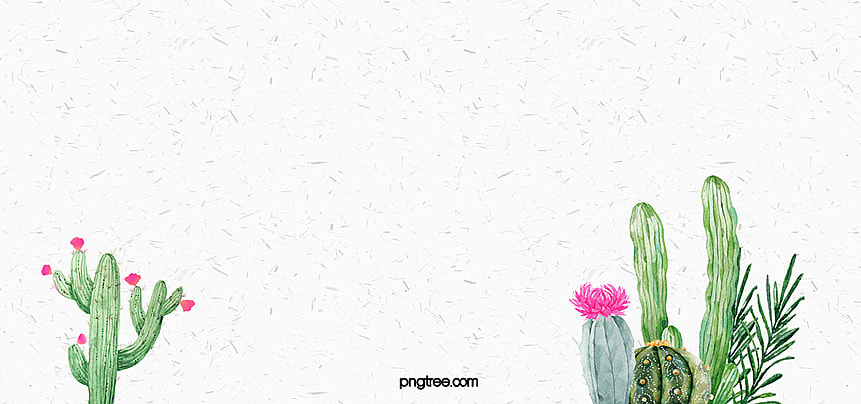 Câu thơ “Nét cười đen nhánh sau tay áo” trong bài “Nắng mới" của nhà thơ Lưu Trọng Lư là câu thơ đặc sắc, còn lan tỏa mãi trong lòng người đọc.
Bước 1: 
Viết mở đoạn (trực tiếp)
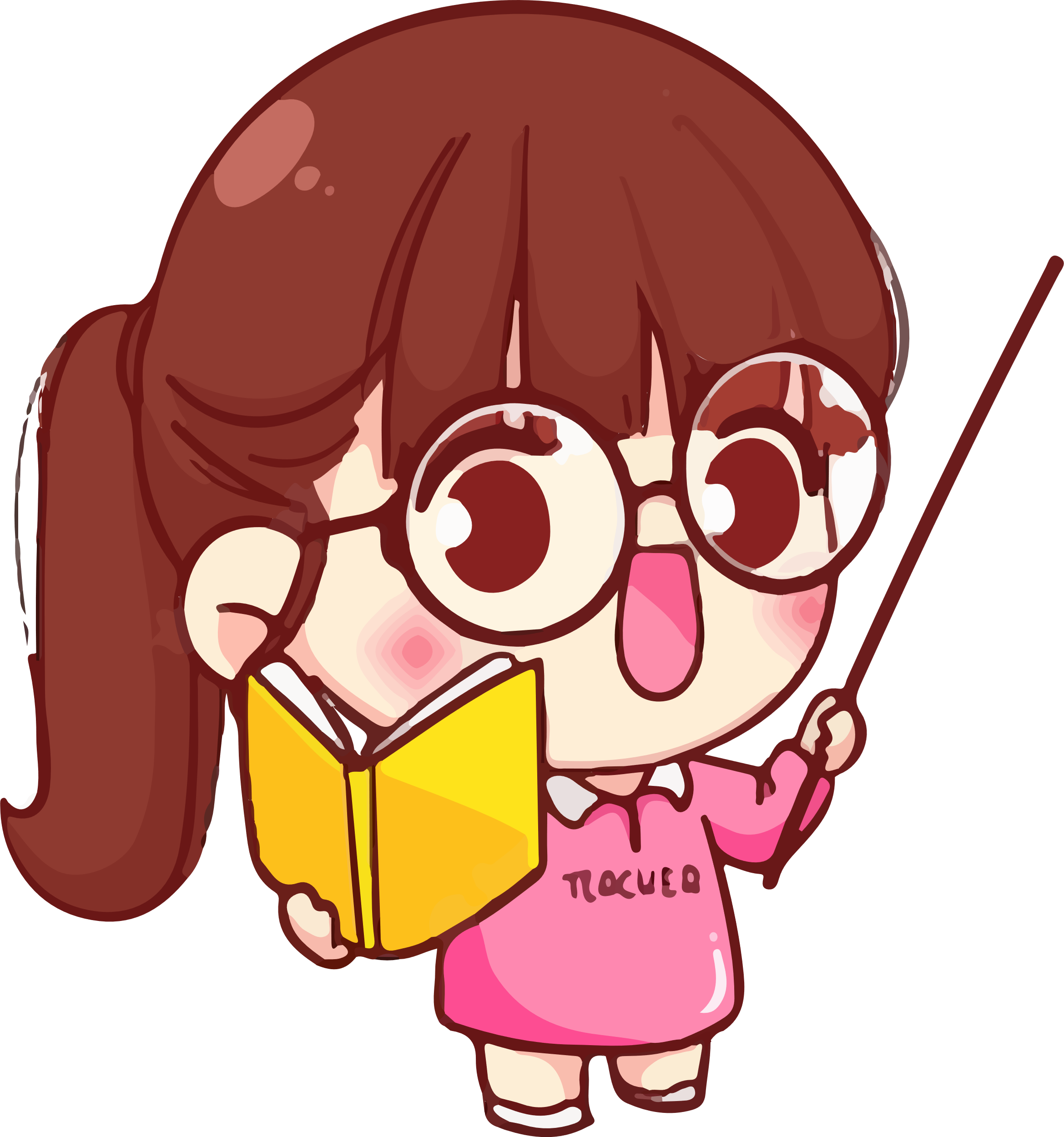 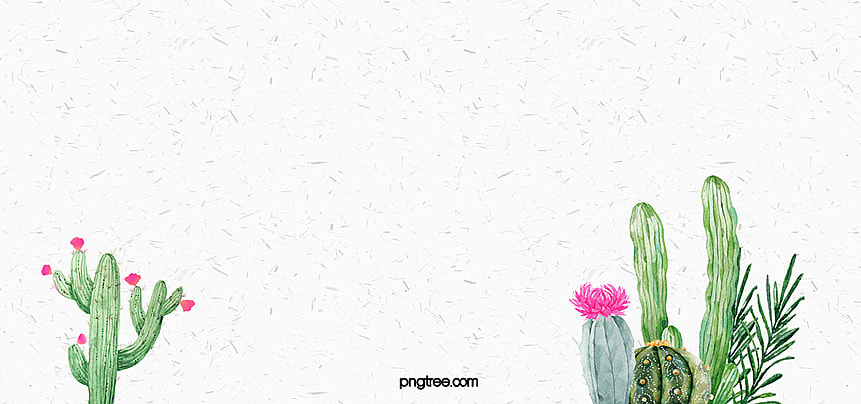 - Dáng hình người mẹ như hiện lên rõ rệt trong tâm tưởng nhà thơ. 
- Câu thơ giàu chất tạo hình. Không phải “miệng” cười hay “nụ" cười mà là “nét cười”, lại là “nét cười đen nhánh”. Đây là điểm son hội tụ tất cả cái hồn của bức chân dung, vì cái cười ấy rất kín đáo, rất nhẹ, rất nhanh, dường như chỉ lướt qua trên khuôn mặt chứ chưa kịp đọng lại thành một nụ cười. 
- Lưu Trọng Lư không nói thẳng như Hoàng Cầm trong bài thơ Bên kia sông Đuống: “Những cô hàng xén răng đen/Cười như mùa thu tỏa nắng”. Mà nhà thơ lại “đi tắt” để tạo nên một kết hợp từ độc đáo và thú vị, hay nói theo cách của Hoài Thanh: “Câu thơ mất đi một tí rõ ràng để được thêm rất nhiều mơ mộng”. 
- Hình ảnh “tay áo” đã đẩy “nét cười” ra phía sau, tạo nên độ sâu cho bức tranh, đồng thời tăng thêm sức duyên dáng, gợi cảm cho “nét cười”. 
- Có lẽ hình ảnh “nét cười” ở đây có hồn, có sức gợi cảm hơn nhiều vì đó là khoảnh khắc, là hình ảnh đẹp đẽ nhất mà ống kính tâm hồn nhà thơ đã chụp được và lưu giữ mãi.
Bước 2: 
Viết các câu phát triển đoạn
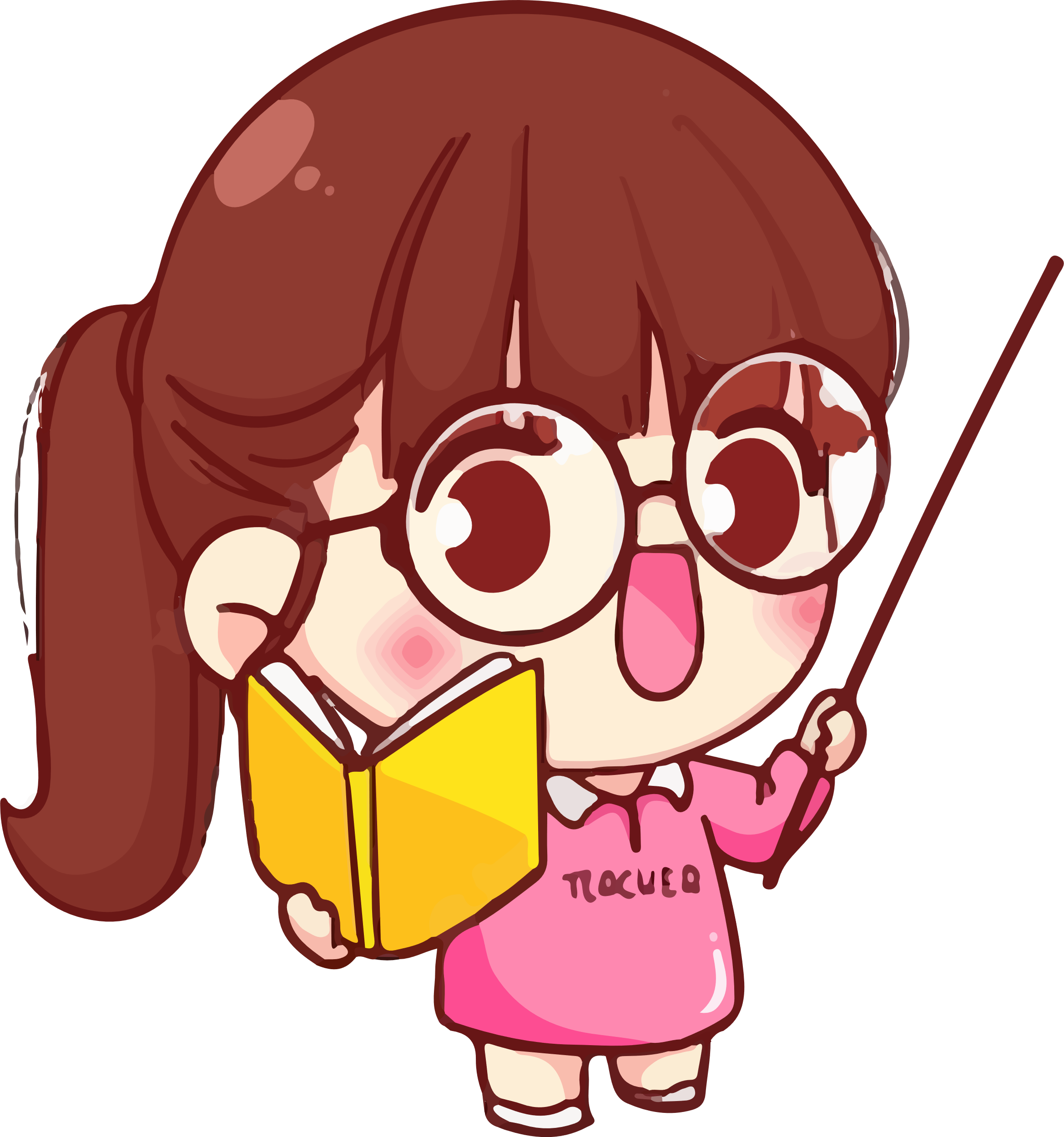 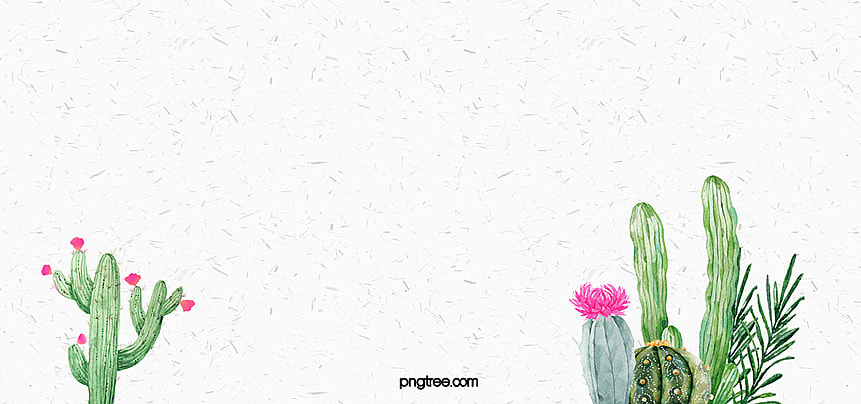 Câu thơ góp phần làm nổi bật vẻ đẹp của người mẹ và khẳng định tài năng của nhà thơ trong việc lựa chọn từ ngữ, hình ảnh.
Bước 3: 
Viết kết đoạn
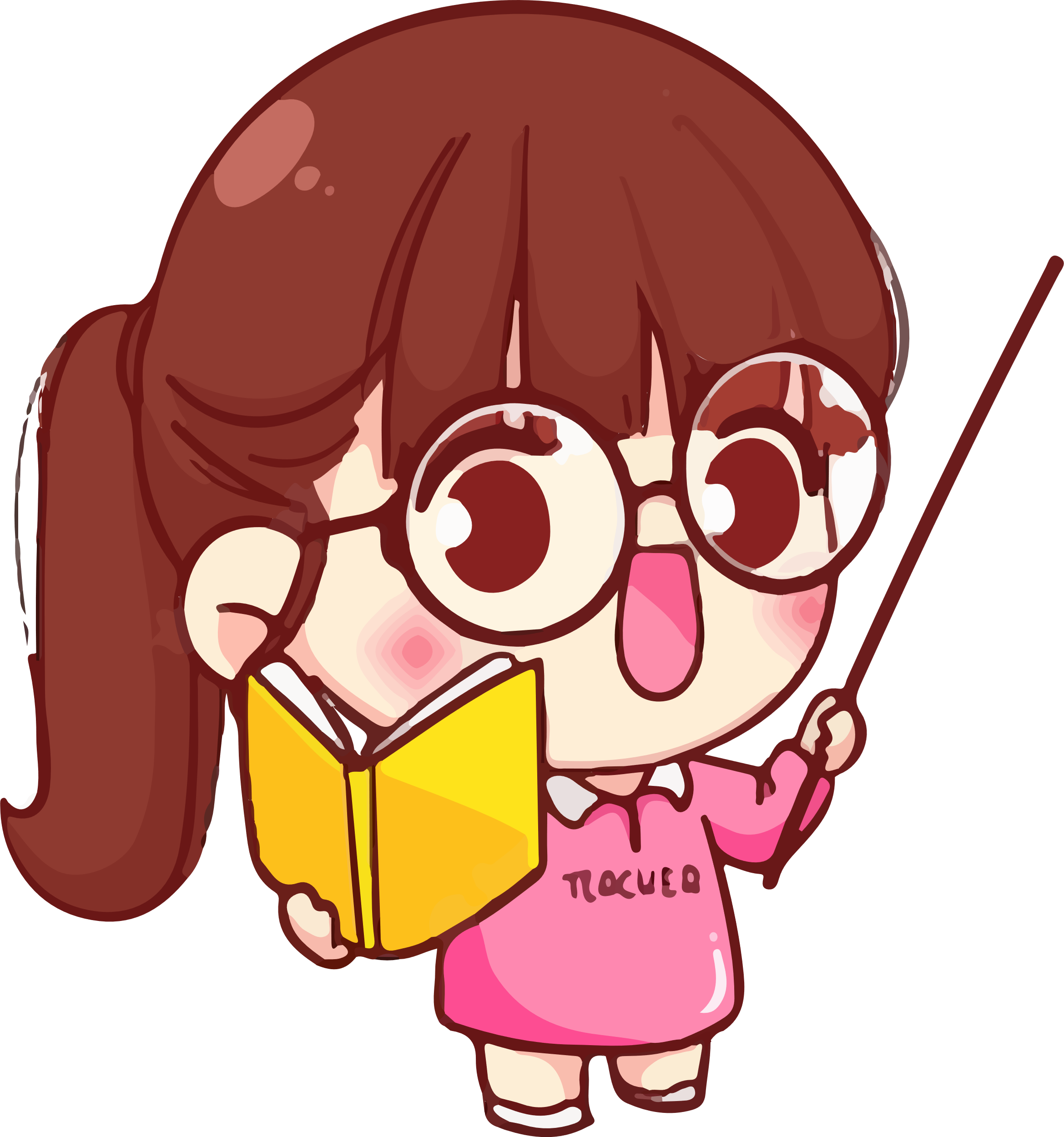 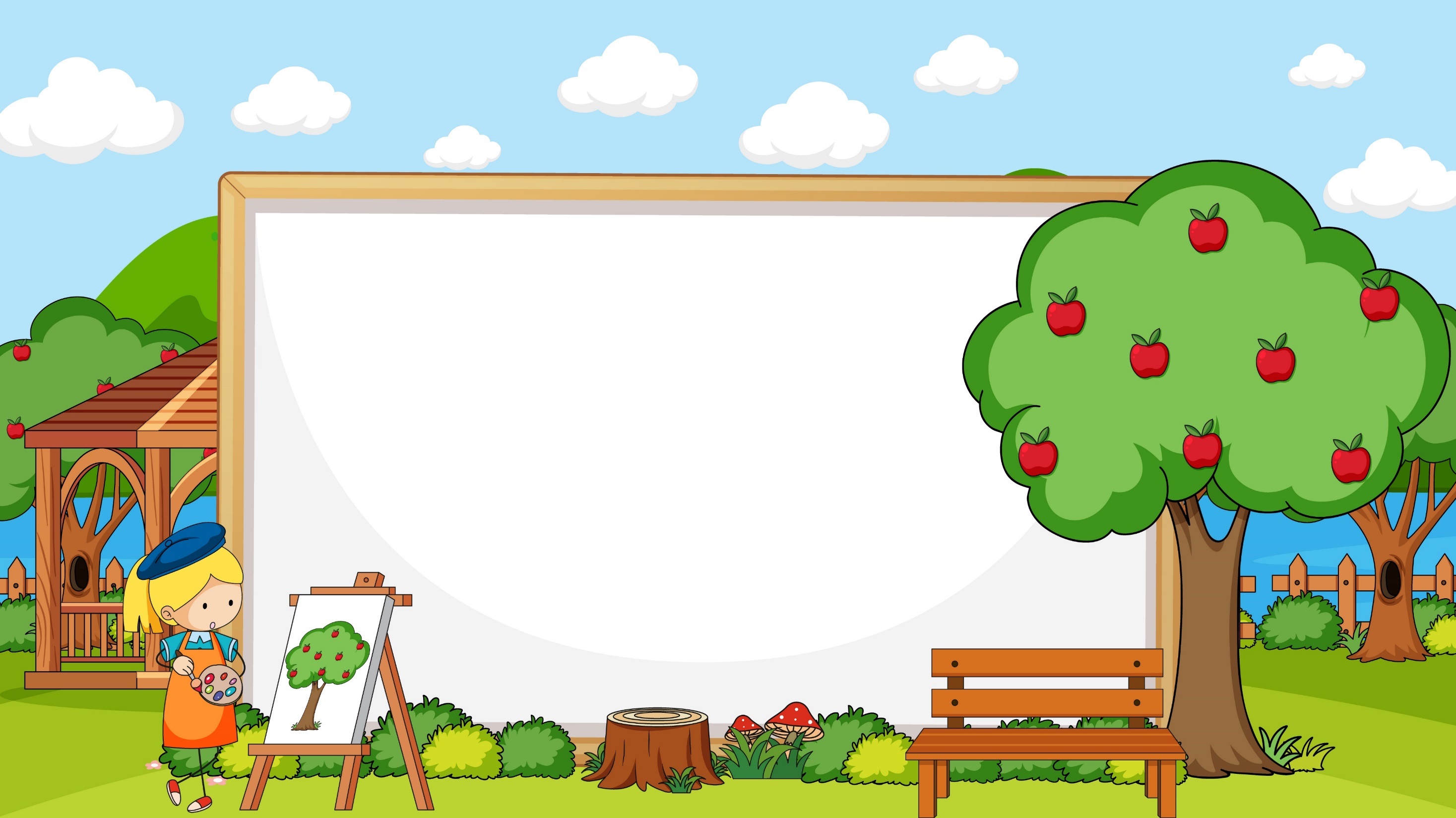 Đề bài 2: 
Viết đoạn văn phân tích ý nghĩa hai câu cuối trong bản “Và tôi vẫn muốn mẹ...” của Xvét-la-na A-lếch-xi-ê-vich: “Tôi đã năm mươi mốt tuổi, tôi có hai con. Và tôi vẫn muốn mẹ" (SGK Ngữ văn 11, tập 2, bộ sách Kết nối tri thức với cuộc sống).
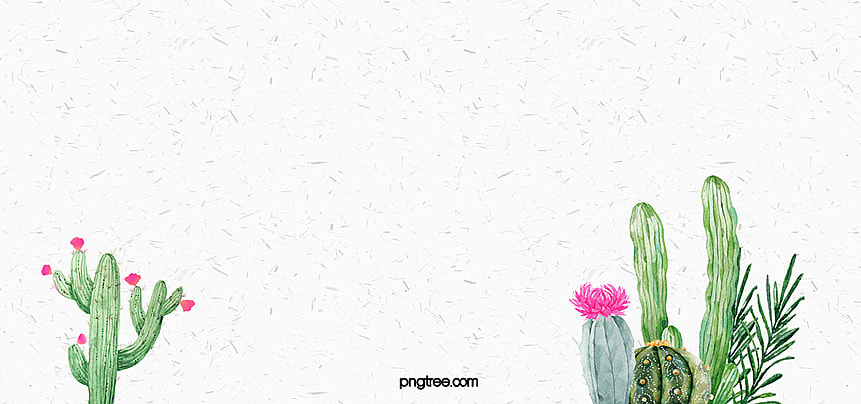 Trong truyện ký Và tôi vẫn muốn mẹ của nhà văn Xvét-la-na A-lếch-xi-ê-vich, hai câu văn cuối: “Tôi đã năm mươi mốt tuổi, tôi có hai con. Và tôi vẫn còn muốn mẹ.” đã để lại ấn tượng và ý nghĩa sâu sắc trong lòng người đọc.
Bước 1: 
Viết mở đoạn (trực tiếp)
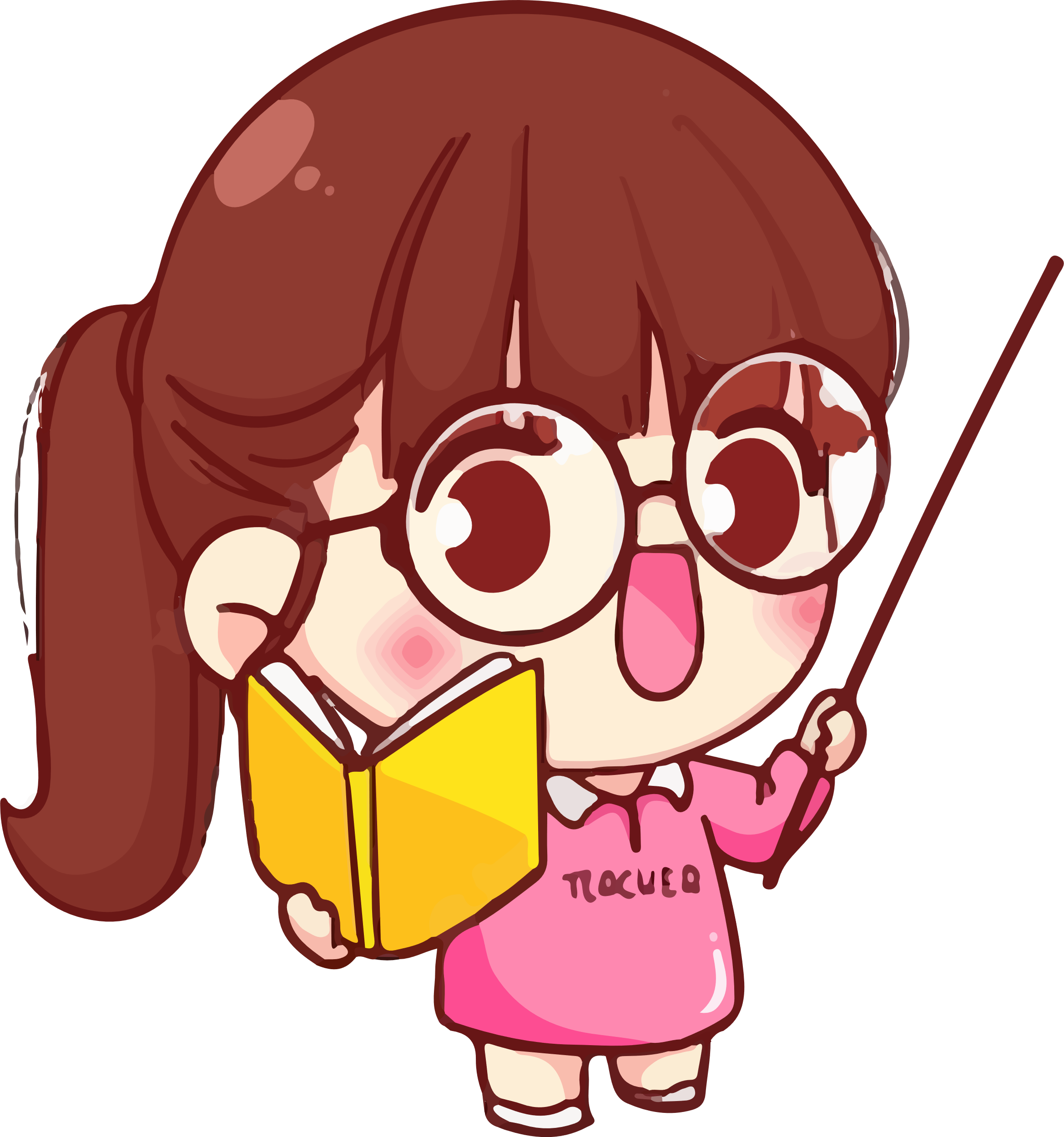 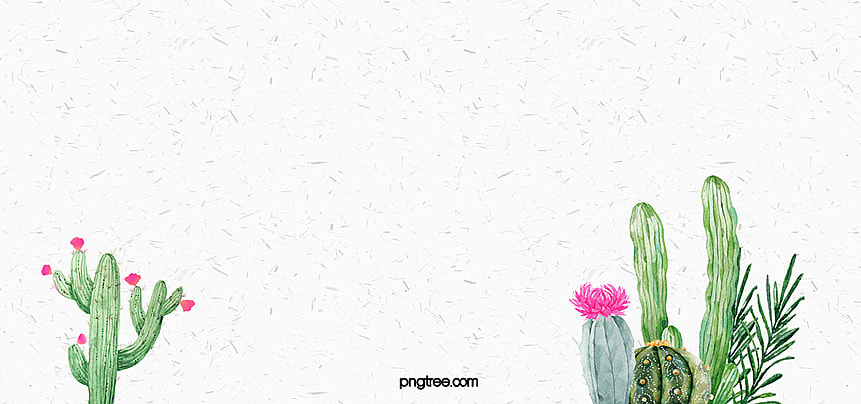 - Hai câu văn cuối có nội dung tương đồng với nhan đề văn bản, như nhấn mạnh nỗi đau chiến tranh và khẳng định tình mẫu tử thiêng liêng, bất tử. Hai câu văn như một lời tâm sự thầm kín từ tận đáy lòng của nhân vật tôi. 
- Dù không còn chiến tranh và “chết chóc”, cuộc sống đã đủ đầy, “đã năm mươi mốt tuổi và có hai con" thì tình cảm thiêng liêng với mẹ vẫn ăn sâu trong tâm trí nhân vật tôi. Tình cảm ấy và nhân vật cùng trưởng thành theo thời gian, năm tháng. 
- Hai câu văn cuối đồng thời cũng phản ánh hậu quả nặng nề của chiến tranh, nhất là đối với tuổi thơ của những đứa trẻ, thiếu thốn cả vật chất và tình thương. 
- Họ đã nhận được nhiều sự giúp đỡ về vật chất và cả tinh thần nhưng không thể nào bù đắp được sự thiếu thốn tình mẹ kể cả khi người con đã năm mốt tuổi. Đó là niềm khát khao, mong mỏi trong vô vọng của một người từng trải qua chiến tranh.
Bước 2: 
Viết các câu phát triển đoạn
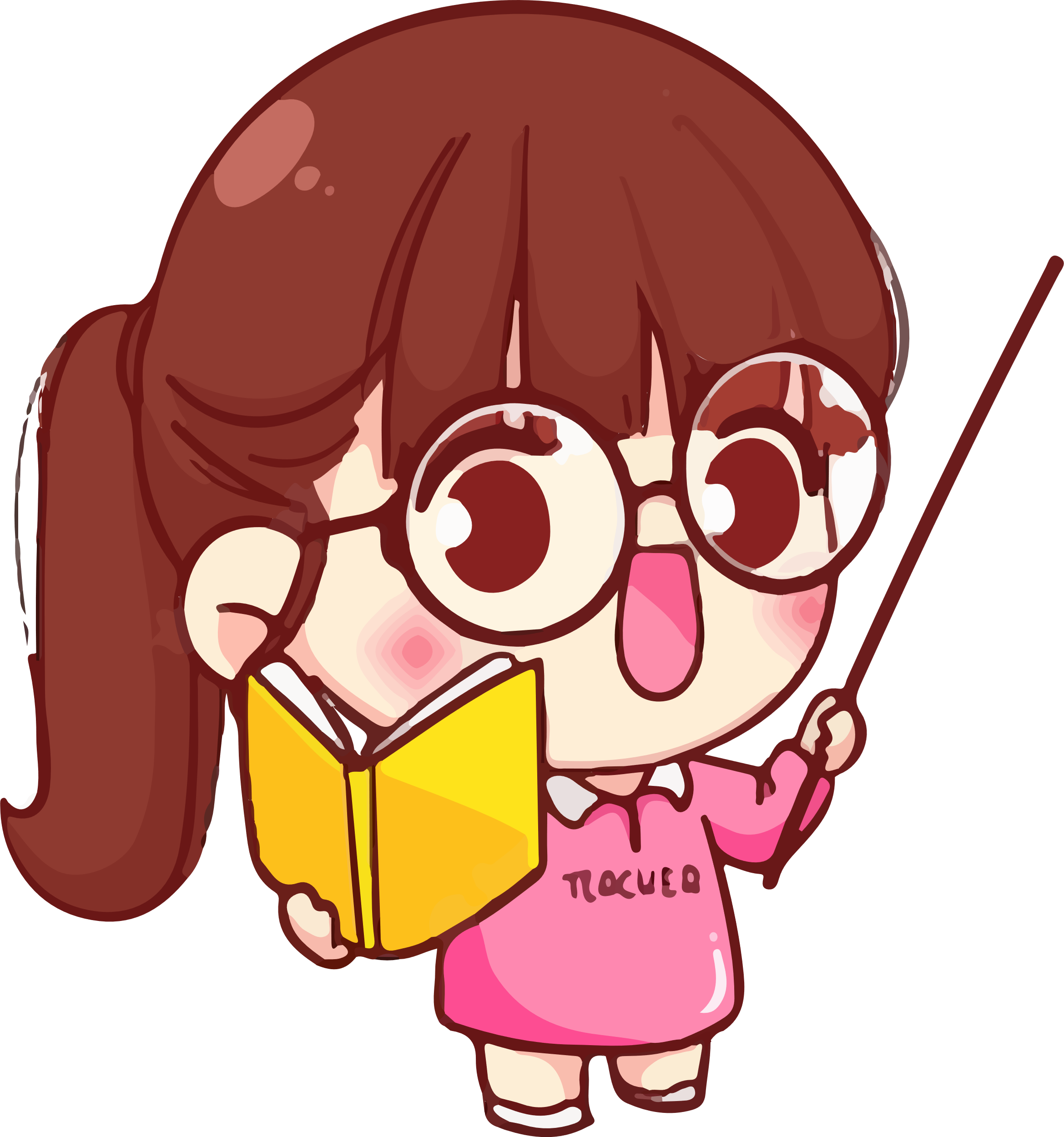 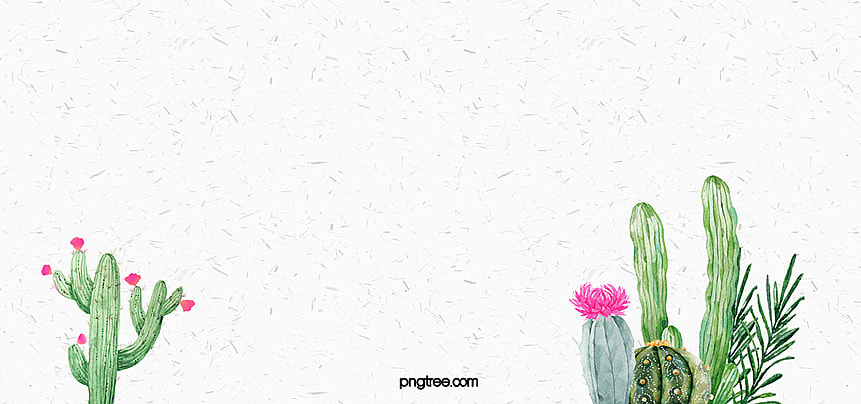 Qua hai câu văn cuối, ta cảm nhận được niềm khao khát tình mẹ của nhân vật tôi, cũng như tình yêu thương, nỗi nhớ mẹ da diết. Điều này nhắc nhở mỗi chúng ta rằng: Hãy trân trọng những người thân yêu khi còn có thể.
Bước 3: 
Viết kết đoạn
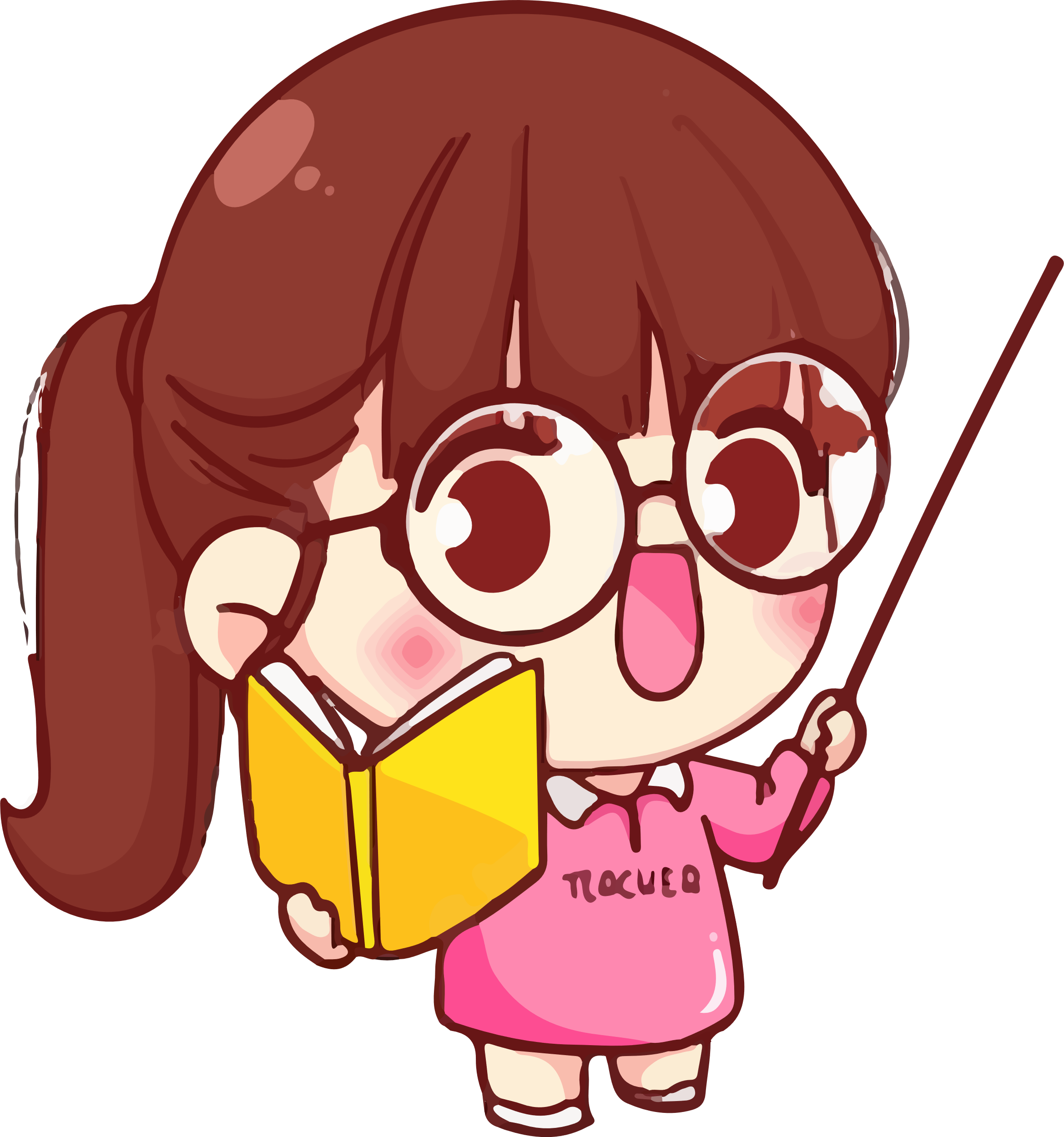 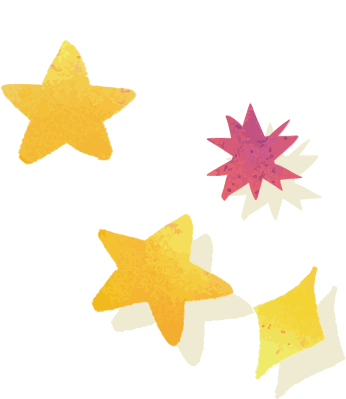 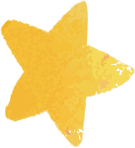 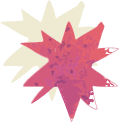 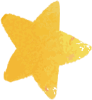 G. CÁC ĐOẠN VĂN 
THAM KHẢO
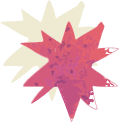 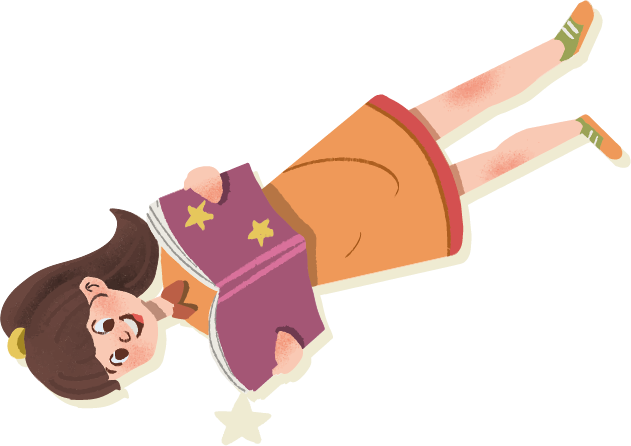 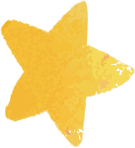 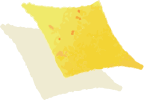 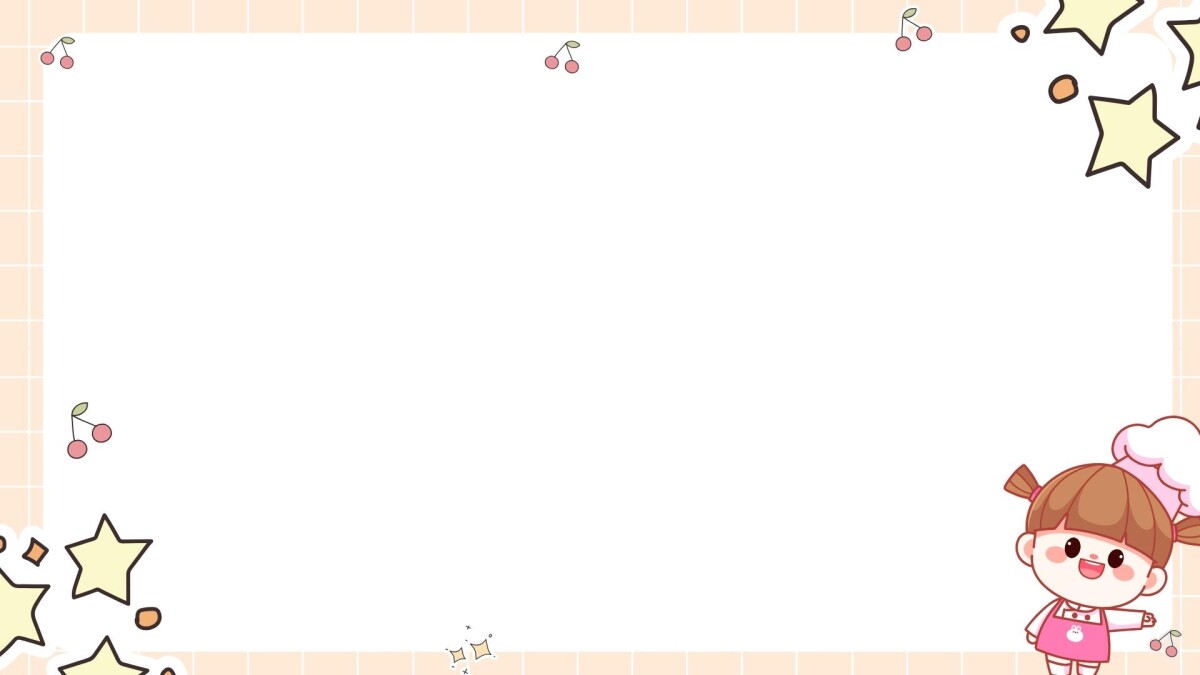 Đề 1. Viết đoạn văn (khoảng 200 chữ) nhận xét những nét đặc sắc về nghệ thuật trong bài thơ Xuân về của Nguyễn Bính.
                                                      Xuân về 
			Đã thấy xuân về với gió đông, 
			Với trên màu má gái chưa chồng. 
			Bên hiên hàng xóm, cô hàng xóm
 			Ngước mắt nhìn giời, đôi mắt trong.
			Từng đàn con trẻ chạy xun xoe,
 			Mưa tạnh giời quang, nắng mới hoe. 
			Lá nõn, nhành non ai tráng bạc?
 			Gió về từng trận, gió bay đi...
			Thong thả, dân gian nghỉ việc đồng,
 			Lúa thì con gái mượt như nhung 
			Đầy vườn hoa bưởi hoa cam rụng
			Ngào ngạt hương bay, bướm vẽ vòng.
			Trên đường cát mịn, một đôi cô, 
			Yếm đỏ, khăn thâm, trẩy hội chùa. 
			Gậy trúc dắt bà già tóc bạc,
 			Tay lần tràng hạt miệng nam mô.
   				(Trích Thi nhân Việt Nam, Hoài Thanh, Hoài Chân)
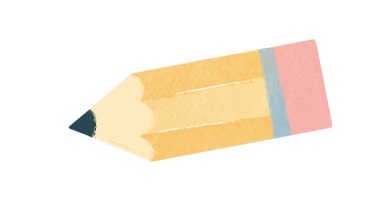 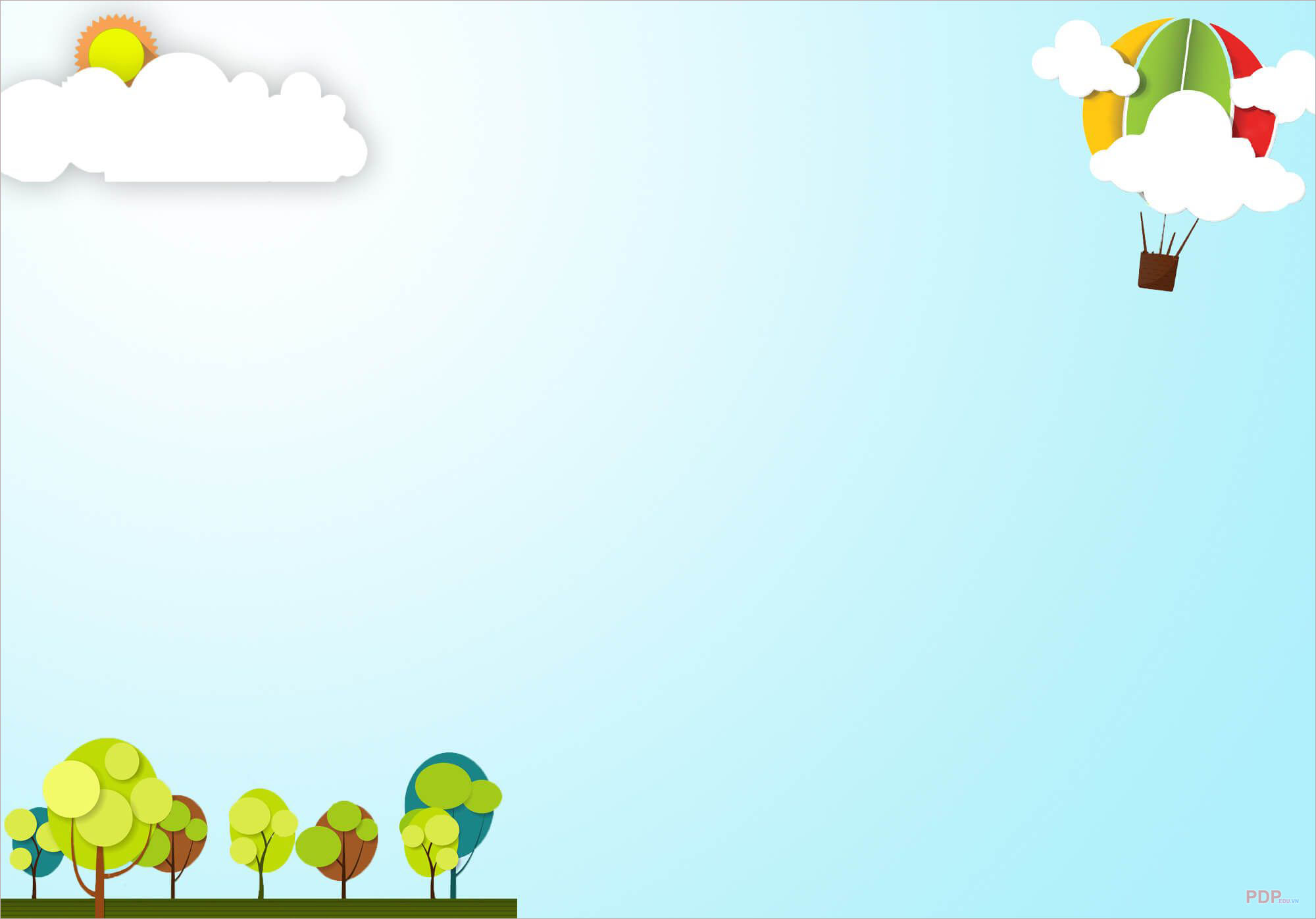 Đề 1
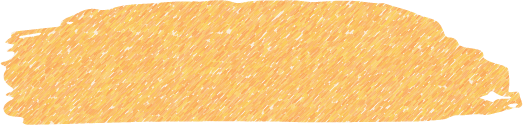 Trong bài thơ Xuân về, độc giả thực sự được chiêm ngưỡng những đặc sắc nghệ thuật thơ Nguyễn Bính. Bằng hình ảnh giản dị, gần gũi và ngôn ngữ thơ trong sáng, mộc mạc, tác giả đã miêu tả nét đẹp đặc trưng của mùa xuân nơi làng quê Việt Nam. Từng dòng thơ chậm rãi, cách ngắt nghỉ nhịp nhàng tạo nên cảm giác thư thái. Điều đó giúp người đọc cảm nhận rõ nét không khí yên bình của chốn làng quê. Hình ảnh được lựa chọn trong bài thơ là những hình ảnh mộc mạc, giản dị: gió đông, mưa tạnh, nắng mới hoe, lúa thì con gái, hoa bưởi, hoa cam, rất phù hợp để diễn tả cảm xúc của tác giả. Ngoài ra, tác giả còn thành công trong việc sử dụng các biện pháp tu từ như so sánh: mượt như nhung, ẩn dụ: lúa thì con gái, đảo ngữ: thong thả, dân gian nghỉ việc đồng; đẩy vườn hoa bưởi, hoa cam rụng... Điều này đã góp phần nâng cảm xúc của bài thơ, khiến vẻ đẹp của thiên nhiên và con người hài hòa, có hồn; giúp câu thơ giàu hình ảnh, sinh động, hấp dẫn, tạo những liên tưởng ý vị sâu sắc. Đó cũng chính là nét chân quê, giản dị của thơ Nguyễn Bính, đồng thời thể hiện chính con người tác giả chất phác, hồn hậu. Những nét đặc sắc về nghệ thuật của bài thơ góp phần làm nên thành công của tác phẩm và khẳng định tài năng, tên tuổi của nhà thơ Nguyễn Bính.
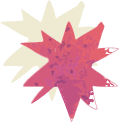 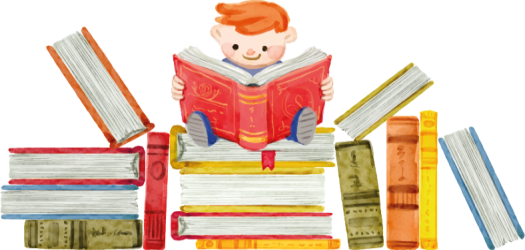 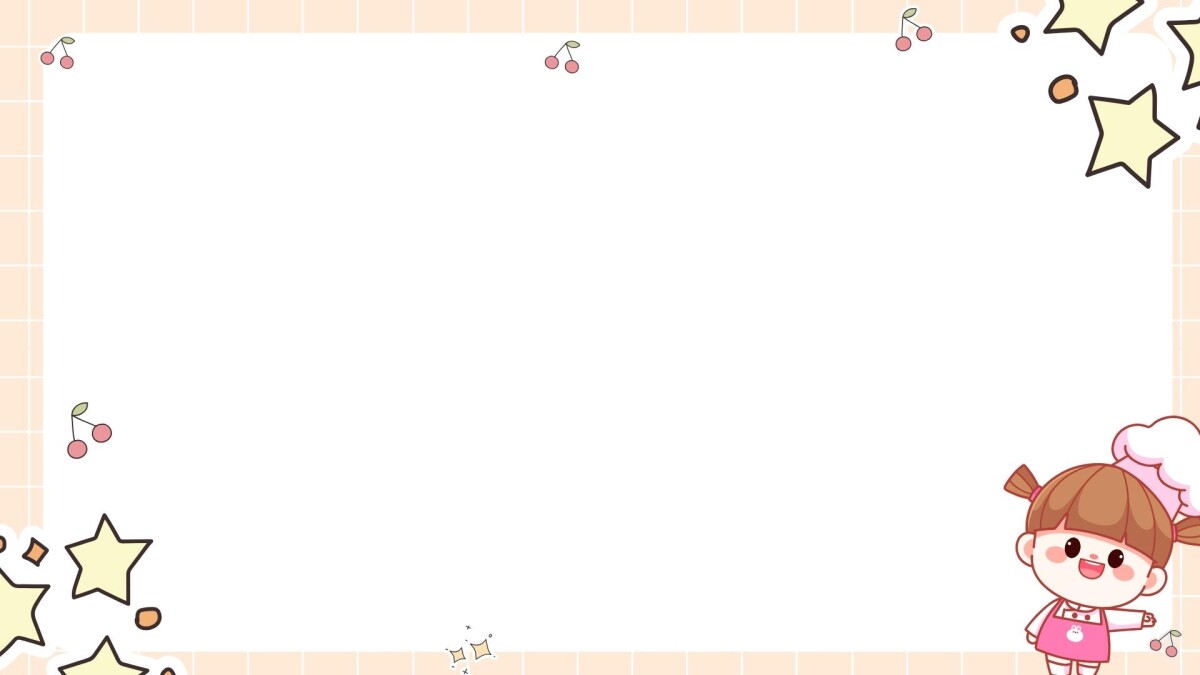 Đề 2 
Viết đoạn văn (khoảng 200 chữ) phân tích khổ thơ cuối trong bài Bếp lửa của Bằng Việt.
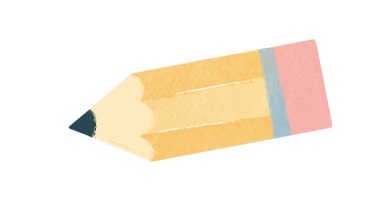 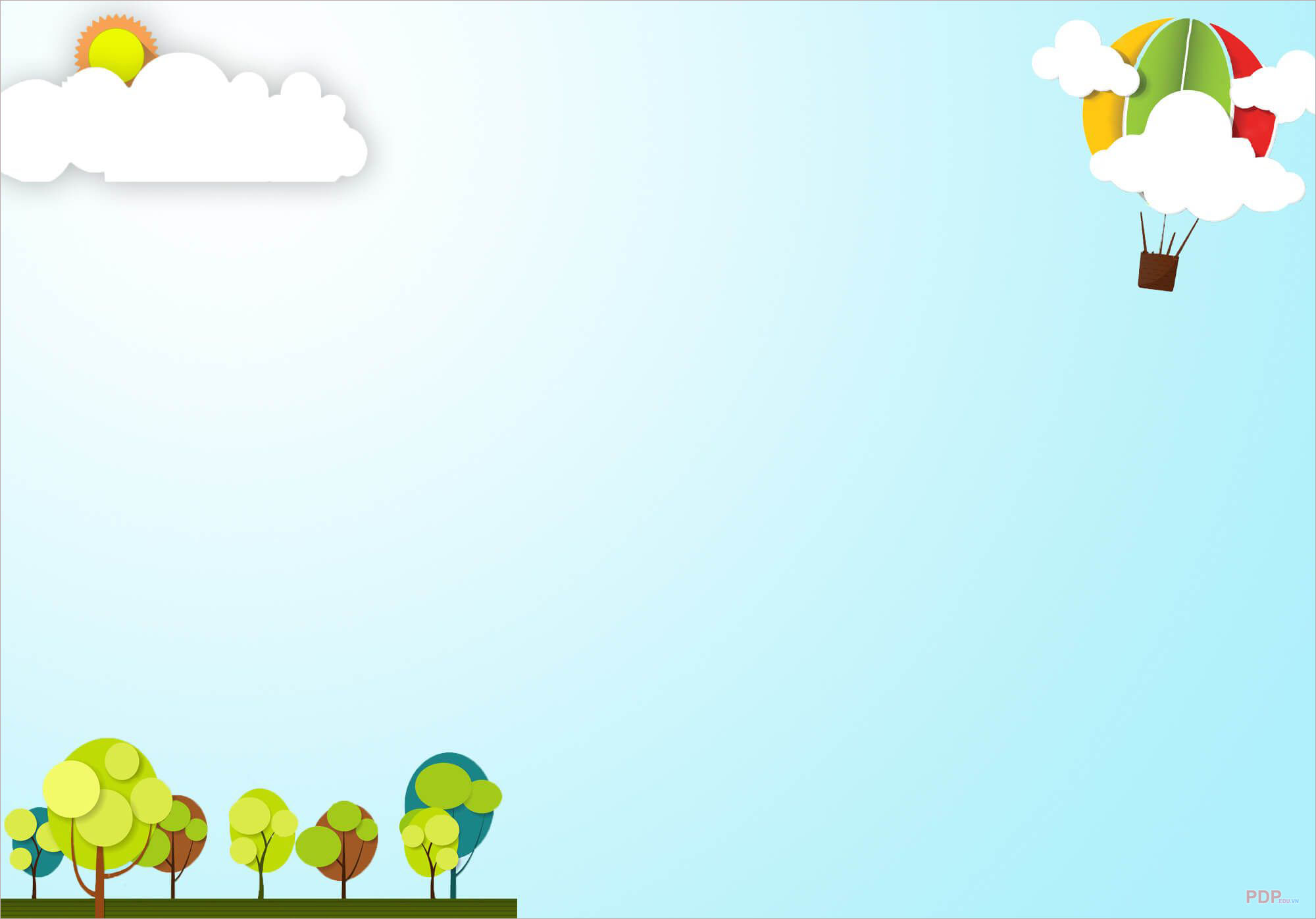 Đề 2
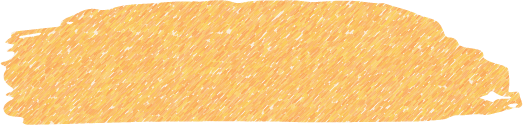 Khổ thơ cuối bài thơ Bếp lửa của Bằng Việt là lời tự bạch chân thành của tác giả - một người cháu xa nhà, xa quê hương, rời xa vòng tay thân thuộc của bà để xây dựng cuộc sống mới: “Giờ cháu đã đi xa / Có ngọn khói trăm tàu / Có lửa trăm nhà, niềm vui trăm ngả / Nhưng vẫn chẳng lúc nào quên nhắc nhở / Sớm mai này, bà nhóm bếp lên chưa?". Điệp từ “trăm” cùng phép liệt kê, ẩn dụ “khói trăm tàu”, “lửa trăm nhà”, “niềm vui trăm ngả” đã thể hiện được những trải nghiệm phong phú, đáng quý của người cháu khi xa quê hương. Nơi đó, có những tình cảm mới, những niềm vui mới, tưởng sẽ vơi đi nỗi nhớ bà nhưng trong lòng cháu vẫn không thể nào quên được hình bóng của bà với bếp lửa thân thuộc, nơi ấp ủ những tình cảm yêu thương của bà. Tấm lòng thiết tha, nỗi nhớ mong khôn nguôi, lòng thành kính của cháu dành cho bà được đúc kết trong câu hỏi tu từ cuối bài: Sớm mai này bà nhóm bếp lên chưa? Nhớ về bà với miền kí ức tuổi thơ tươi đẹp cũng chính là nhớ về gia đình, về nguồn cội quê hương. Bằng sự kết hợp giữa kể, tả và bộc lộ cảm xúc, khổ thơ cuối như một lời tâm sự nhẹ nhàng mà da diết, những câu thơ cuối như những nốt nhạc nhẹ nhàng, mang nặng ân tình của người cầm bút. Đoạn thơ còn như là một lời nhắn nhủ tới mỗi chúng ta: cần quý trọng tình cảm gia đình, trân quý những khoảnh khắc bên người thân yêu của mình; trân trọng nét đẹp giản dị của quê hương, đất nước.
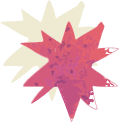 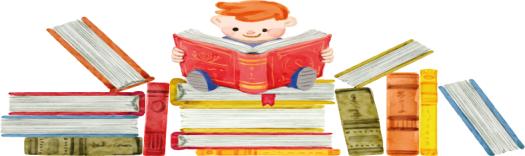 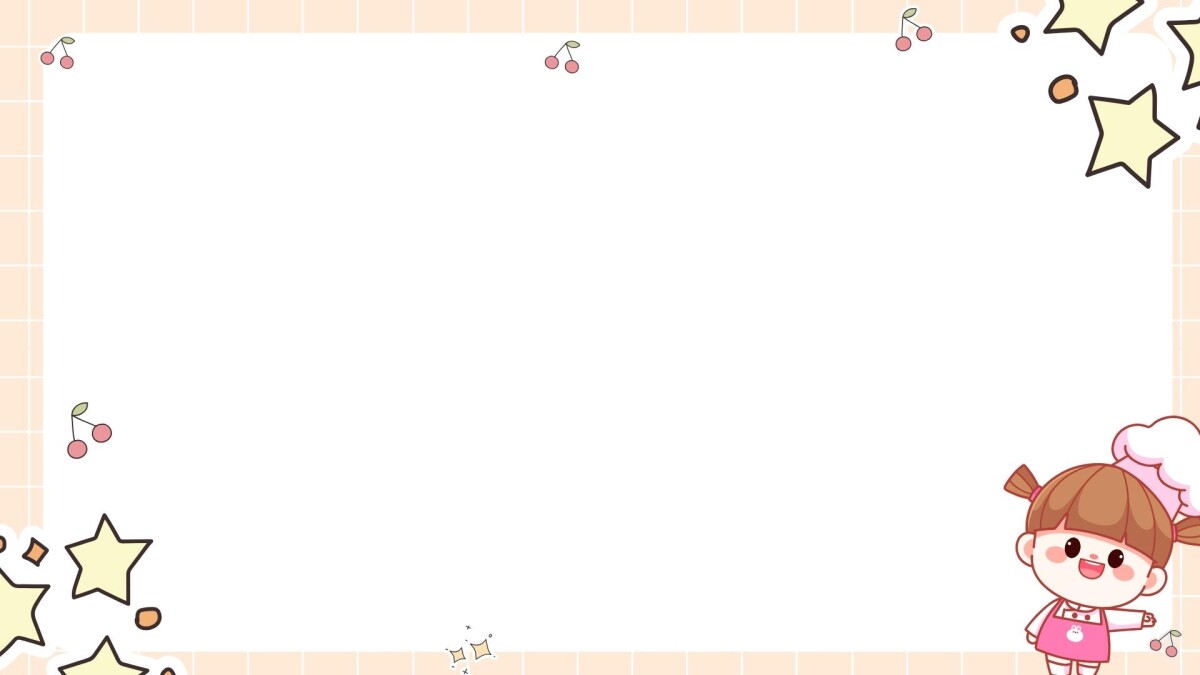 Đề 3 
Viết đoạn văn (khoảng 200 chữ) nhận xét hình ảnh thơ trong bài Cảnh khuya của Hồ Chí Minh.
		Tiếng suối trong như tiếng hát xa.
 		Trăng lồng cổ thụ bóng lồng hoa.
 		Cảnh khuya như vẽ, người chưa ngủ. 
		Chưa ngủ vì lo nỗi nước nhà.
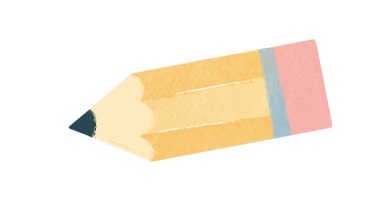 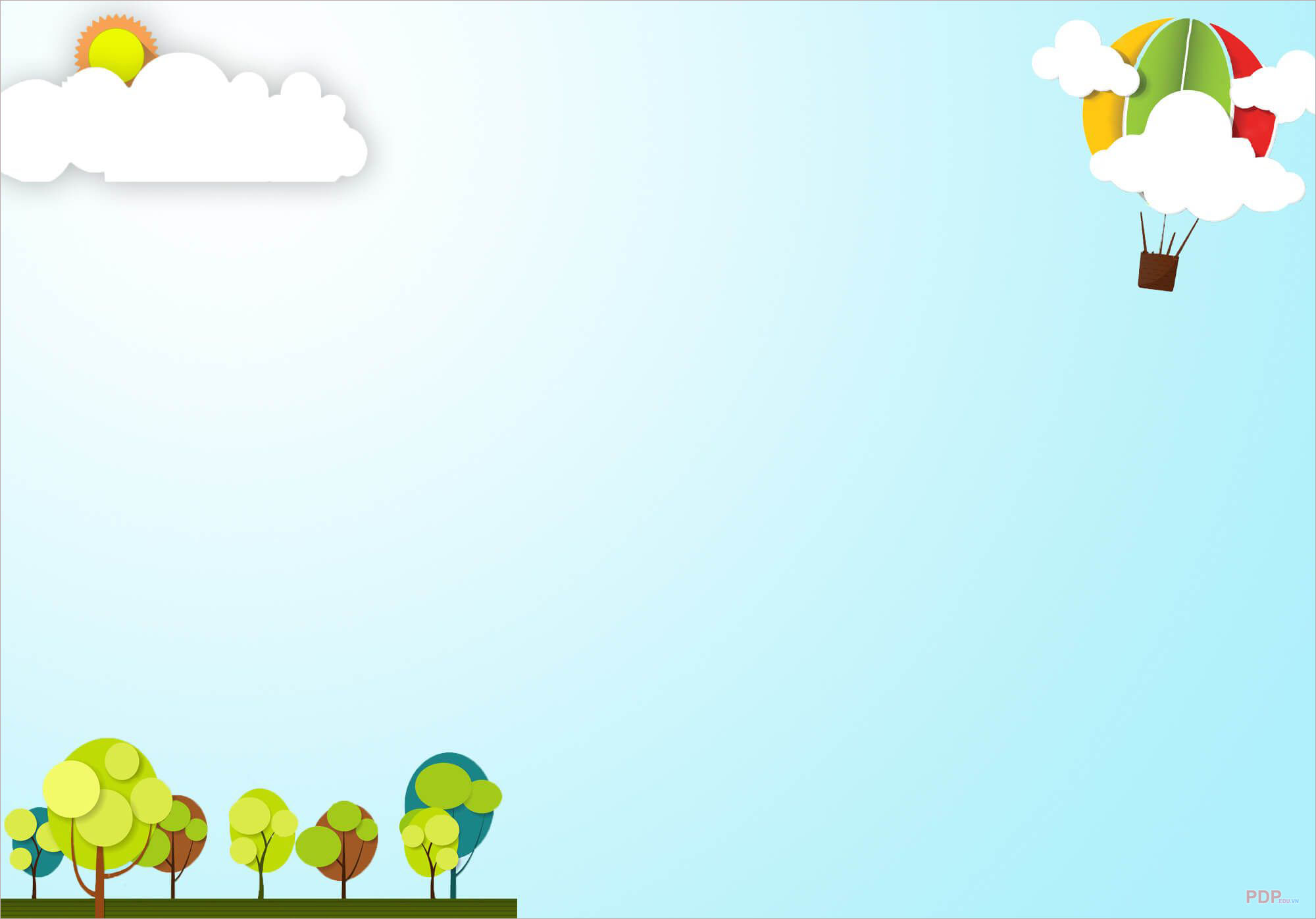 Đề 3
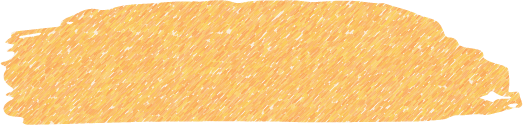 Cảnh khuya của Hồ Chí Minh là một tác phẩm nghệ thuật tinh tế với những hình ảnh thơ đầy ấn tượng và sâu sắc. Mở đầu bài thơ, ta có thể cảm nhận được âm thanh “tiếng suối trong” hiện lên đầy sống động, có hồn. Tiếng suối được thi nhân cảm nhận bằng nhiều giác quan, cho thấy được vẻ đẹp lãng mạn, trong trẻo của nước, đồng thời còn thể hiện được sự tinh tế, một tâm hồn thanh bạch, không vướng bụi của Người. Bên cạnh đó, hình ảnh “Trăng lồng cổ thụ bóng lồng hoa” càng tô điểm thêm cho bức tranh núi rừng Việt Bắc lúc về khuya. Điểm nhìn của nhân vật trữ tình từ thấp lên cao, điều đó giúp cảm nhận rõ ràng hơn sự đan cài giữa “trăng”, “hoa” và “cổ thụ” tạo nên vẻ đẹp đầm ấm, quấn quýt của thiên nhiên. Ánh trăng lung linh chiếu sáng qua hàng cây, tạo nên những bóng râm mờ ảo trên mặt đất, mời gọi độc giả vào không gian thơ mộng. Cảnh vật như cây cỏ, ánh trăng, tiếng suối được mô tả với sự tinh tế và những chi tiết nhỏ nhất, tạo ra một hình ảnh sống động và chân thực. Không chỉ vậy, hình ảnh đặc biệt nhất trong bài thơ là “người chưa ngủ”. Chưa ngủ không phải vì Bác còn ngắm cảnh mà bận lo nghĩ chuyện nước nhà. Đêm đã về khuya nhưng Bác vẫn ngồi đó, suy tư, trăn trở về đất nước, về chiến tranh, hòa bình độc lập cho dân tộc. Chân dung Bác hiện lên thật đẹp đẽ, cảm động, đó là hình ảnh vị lãnh tụ yêu nước, hết lòng hi sinh vì dân tộc. Hình ảnh thơ là nét đặc sắc trên phương diện nghệ thuật, thể hiện tài năng của Bác trong việc sử dụng ngôn ngữ. Đồng thời qua hình ảnh thơ, ta thấy được Hồ Chí Minh còn là một người có tình yêu thiên nhiên sâu sắc, tâm hồn tinh tế, nhạy cảm
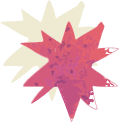 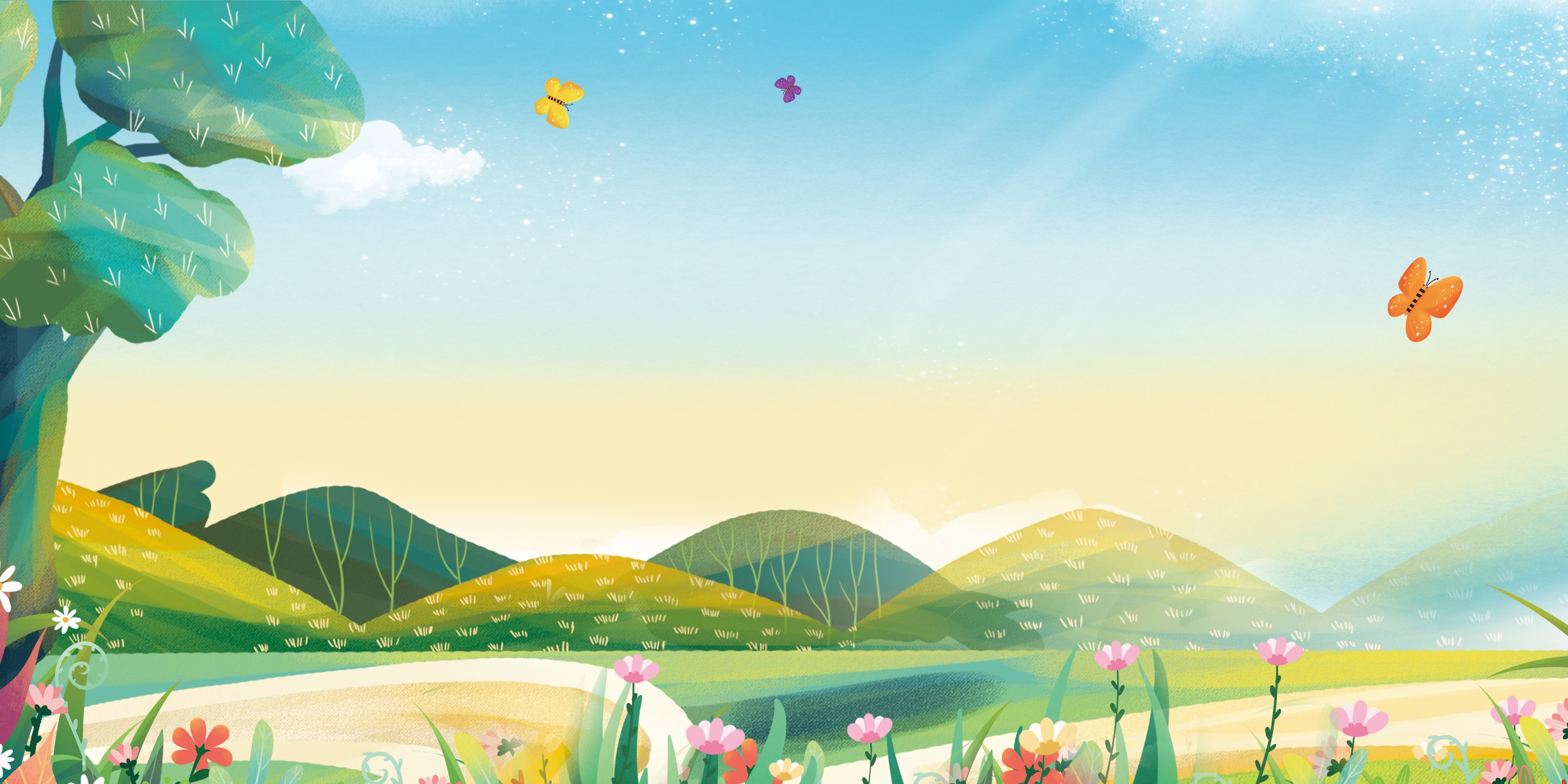 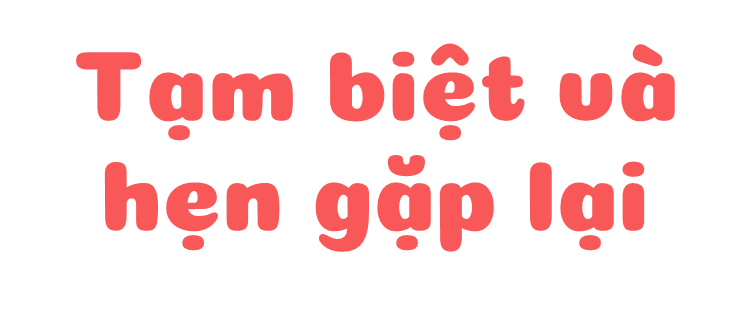 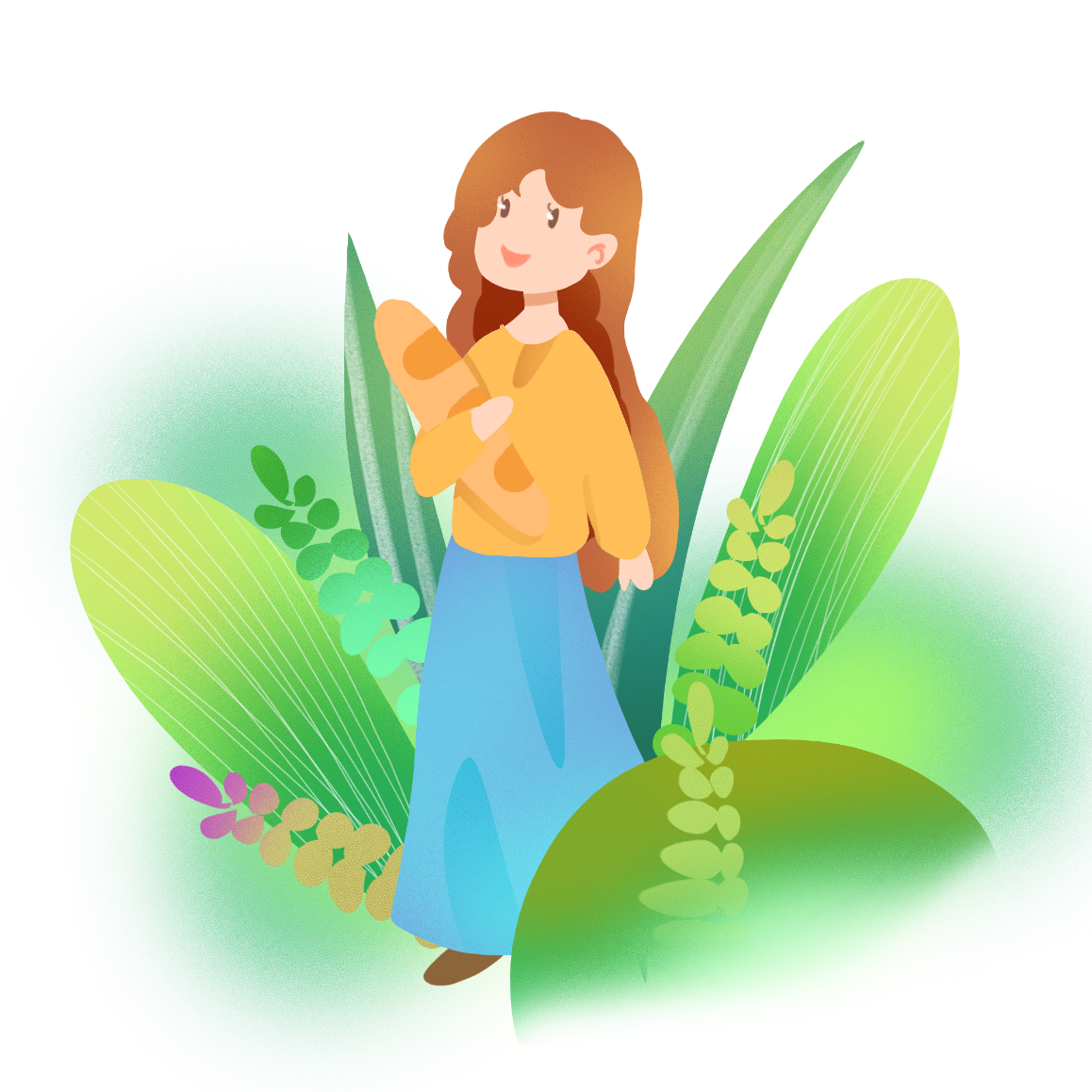